My TALE 
Academy Workbook
Module 5: 
Family and Community Engagement Across Learning Environments
Add your name here.
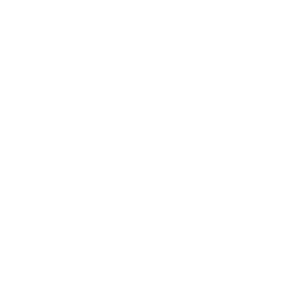 Introduction
Welcome to the TALE Academy! 

This digital workbook is your place to complete the activities for Module 5: Family and Community Engagement Across Learning Environments. This workbook is a living document for your own personal use and learning. Your notes and your work within this resource are visible only to you.

If using Google Slides your changes will update automatically. If you choose to convert to PPT remember to save your work! 

This module has a total of 8 sessions. As you complete each session within the TALE Academy, you will return to and use this digital workbook to complete the activities assigned to you. 

Advance to the next page to learn some tips for using this workbook. 

Enjoy the learning journey!
Workbook Tips
Keep Your Workbook Handy
As you progress through the TALE Academy, keep your copy of the workbook open for easy access. 

Navigation: Using the Workbook Tabs
The colorful, numerical tabs on the right of the workbook are hyperlinked to the corresponding session for easy access. Left click on the first tab that reads “01.” A pop-up will provide a hyperlink to Session 01. Click that hyperlink to be taken to Session 01. Your first activity in Module 5, Session 1 is Activity 5.1.1. In this case, you would click on the “01” tab on the right to jump to Session 1 and scroll to Activity 5.1.1. 

Navigation: Returning to the Table of Contents
Page 7 is the Table of Contents, which lists each of the 8 session titles. Throughout the workbook you will see this icon: 
To return to the Table of Contents, click on this icon to access the Table of Contents hyperlink.
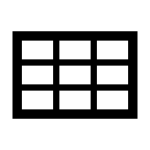 CTLE Credit & Micro-Credentials
Earning CTLE Credits
Upon completion of each session within the TALE Academy you will be prompted to complete a short quiz. Upon completion you will be eligible to receive Continuing Teacher and Leader Education (CTLE) credits. 
NOTE: In order to receive CTLEs your learning must be associated with a CTLE provider.
Deeper Learning - Implementation at a Micro-Credential Level
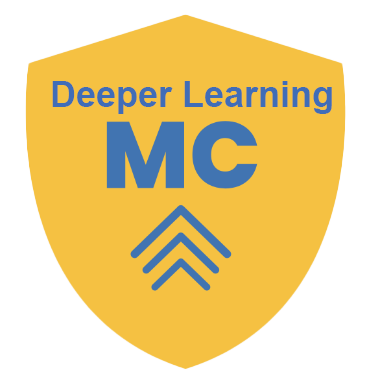 You also have the option to complete activities that lead to deeper learning, learning at a micro-credential level. At this
level you will extend your knowledge and skill to the practice and application level. Deeper learning activities focus on building skills and competencies related to the topics covered in each session. Look for the MC icon in the workbook highlighting activities that correspond to deeper learning. The 3rd Activity in every session provides opportunities for deeper learning. 

NOTE: In order to receive micro-credentials your learning must be associated with a micro-credential provider.
Key Terms
At the start of each session in Module 5, we establish the key terms and working definitions relevant to the session.  

Where did these working definitions come from? 
The TALE Academy team developed the working definitions by drawing from multiple sources, including research (e.g., peer-reviewed studies), emerging discourse (e.g., newspaper and blog articles), field use (particularly from Phase 1 implementation of the TRLE project), and policy reviews. 

Can I take notes on the key terms throughout the module? 
On the same page of this workbook on which we define key terms for each session, there is space for you to add to and refine these definitions, put them in your own words, or note examples related to the terms. This is not an activity that you are required to do. The key terms are for reference purposes only.
Stickers
You can copy and paste the stickers below to note important text in your workbook. This is optional.
Table of Contents
Rethinking Family Engagement Across Learning Environments
01
Trust, Transparency, and Capacity
02
Bridging the Digital Divide Across Learning Environments
03
Effective Communication Across Learning Environments
04
Engaging with Funds of Knowledge Across Learning Environments
05
Elevating Family Voice for 
Educational Equity
06
Family Learning Partnerships
07
Family and Community Engagement
08
Session 01
Session 01
Rethinking Parent and Family Engagement Across Learning Environments
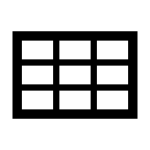 Key Terms
Activity 5.1.1 - Past and Present
ENGAGE: Activate Prior Knowledge

INSTRUCTIONS:
In the table below, jot down 2 ways that you engaged families prior to emergency remote teaching and during emergency remote teaching (ERT). 
In the third column, identify 2 ways that you currently engage families and if this is a remote, in-person, or hybrid strategy.
Activity 5.1.2 - Centering Students, Centering Families
ESTABLISH: Reflection for Action

INSTRUCTIONS:
Identify a student-centered learning practice that you already use.
Brainstorm ways that you can enlist family involvement in this practice across learning environments.
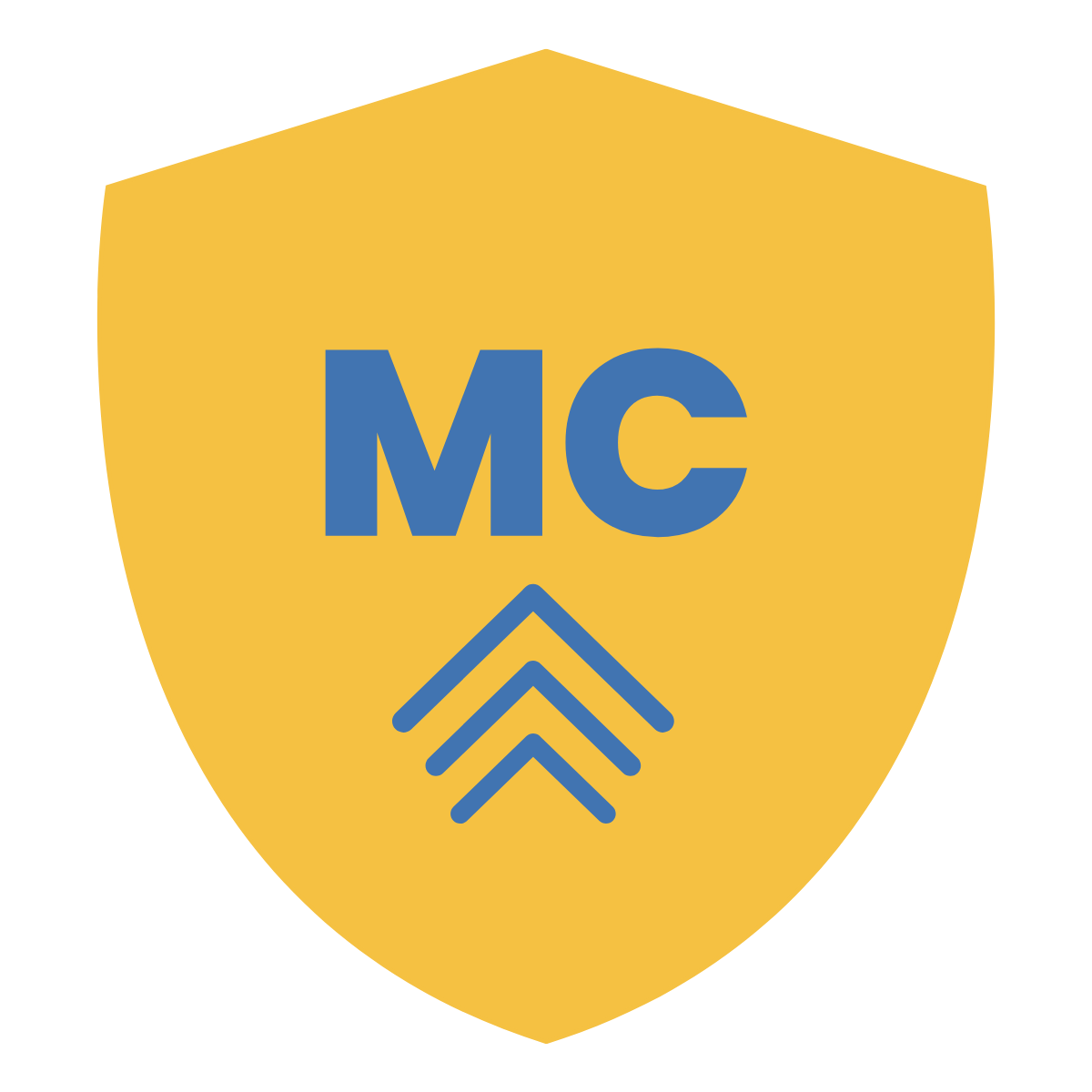 Activity 5.1.3 - Key Terms for Micro-Credential Activity (Source: Albuquerque Public Schools)
Continued on next page
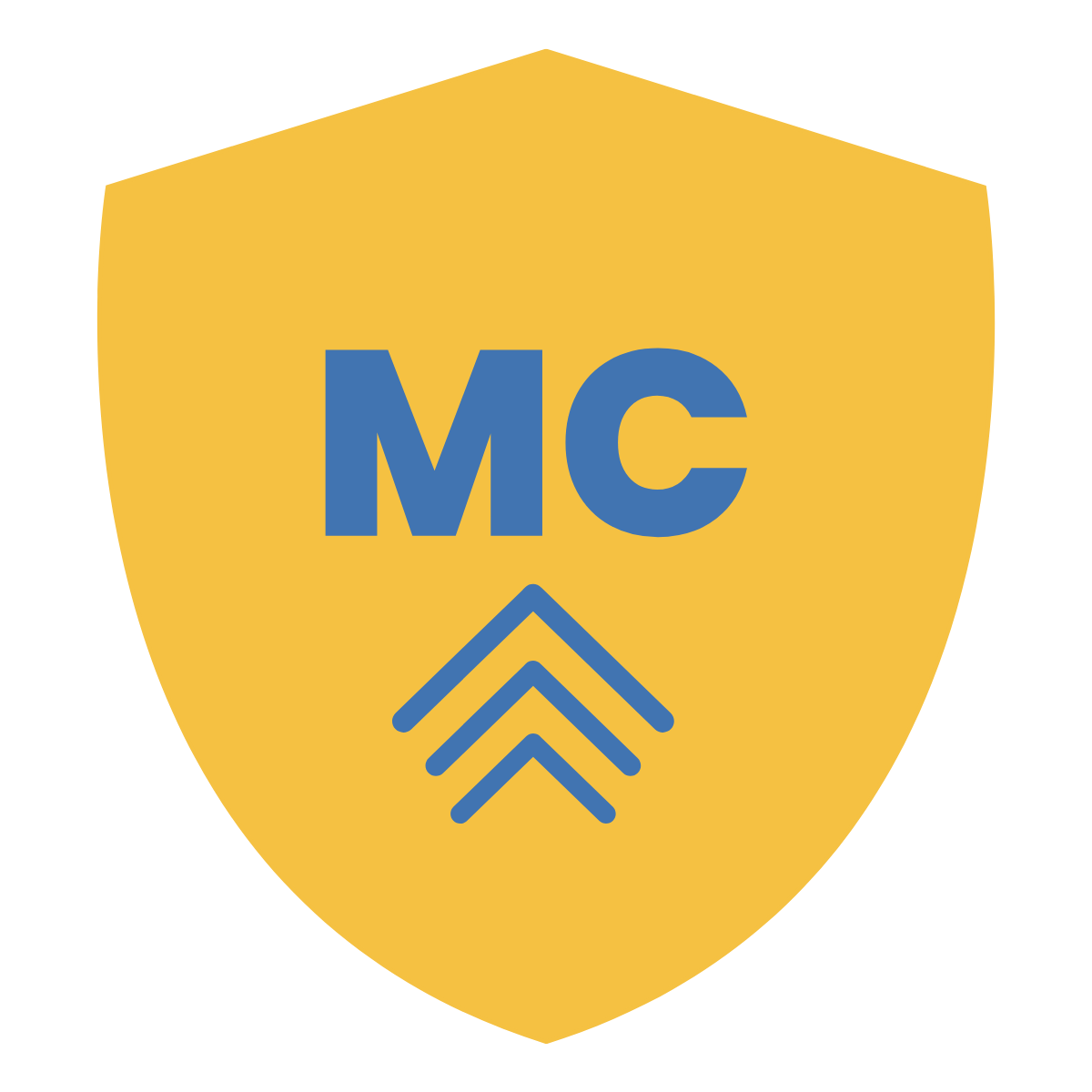 Activity 5.1.3 - Family Needs/Preferences Survey
INSTRUCTIONS:
Using the family engagement plan template on the next page (and the key terms on the previous page), initiate a plan for implementing a series of family needs and communication preferences surveys. 
Keep in mind that these surveys should be implemented throughout the year (beginning, middle, and end of year).
Then develop 3 family needs and communication preferences surveys – one for the beginning of the year, middle of the year, and end of the year.
Consider what events and information families need from you and what you need from families at these different times of the school year. 
Be sure that the surveys are available to all parents and are translatable.
Continued on next page
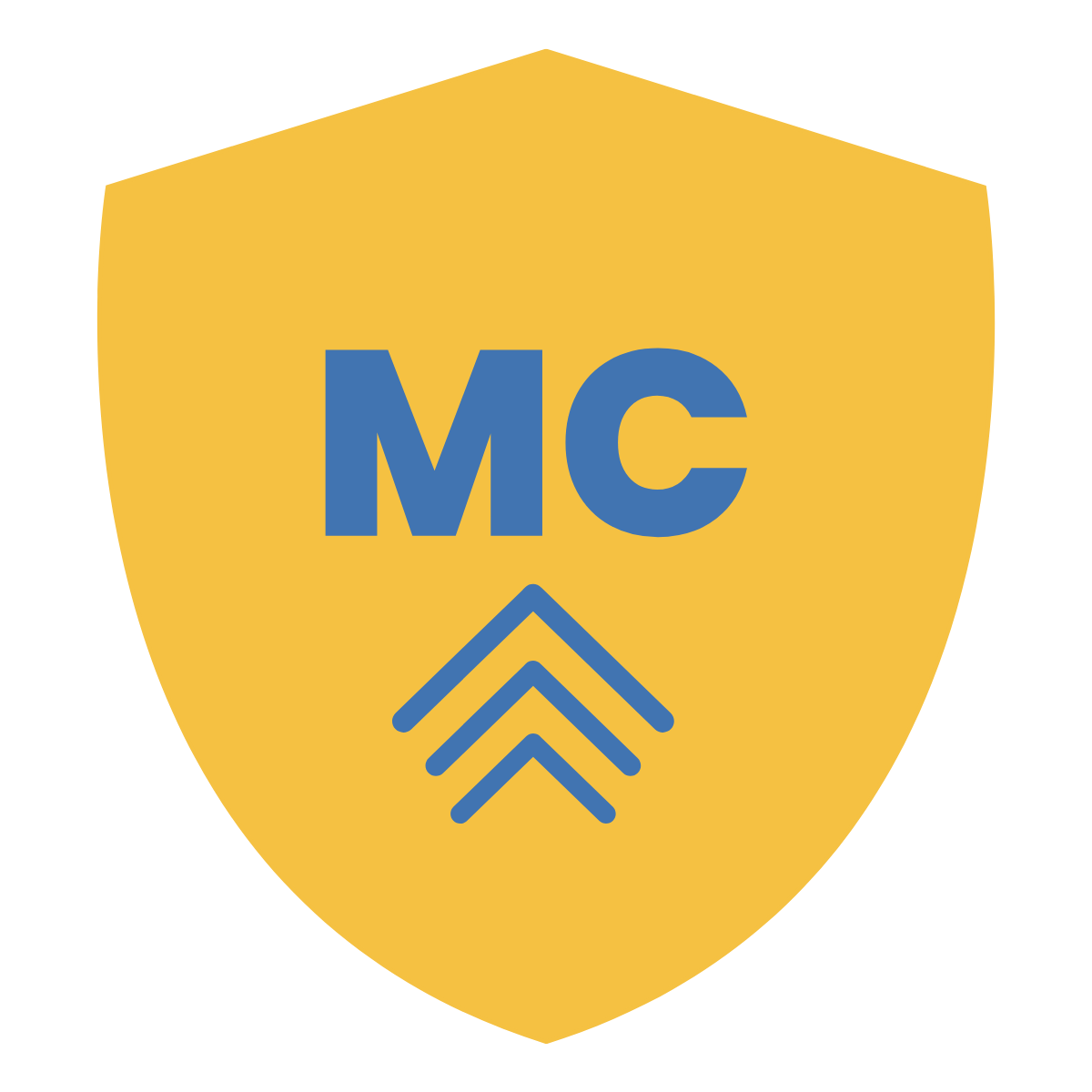 Activity 5.1.3 - Family Needs/Preferences Survey (Continued)
Continued on next page
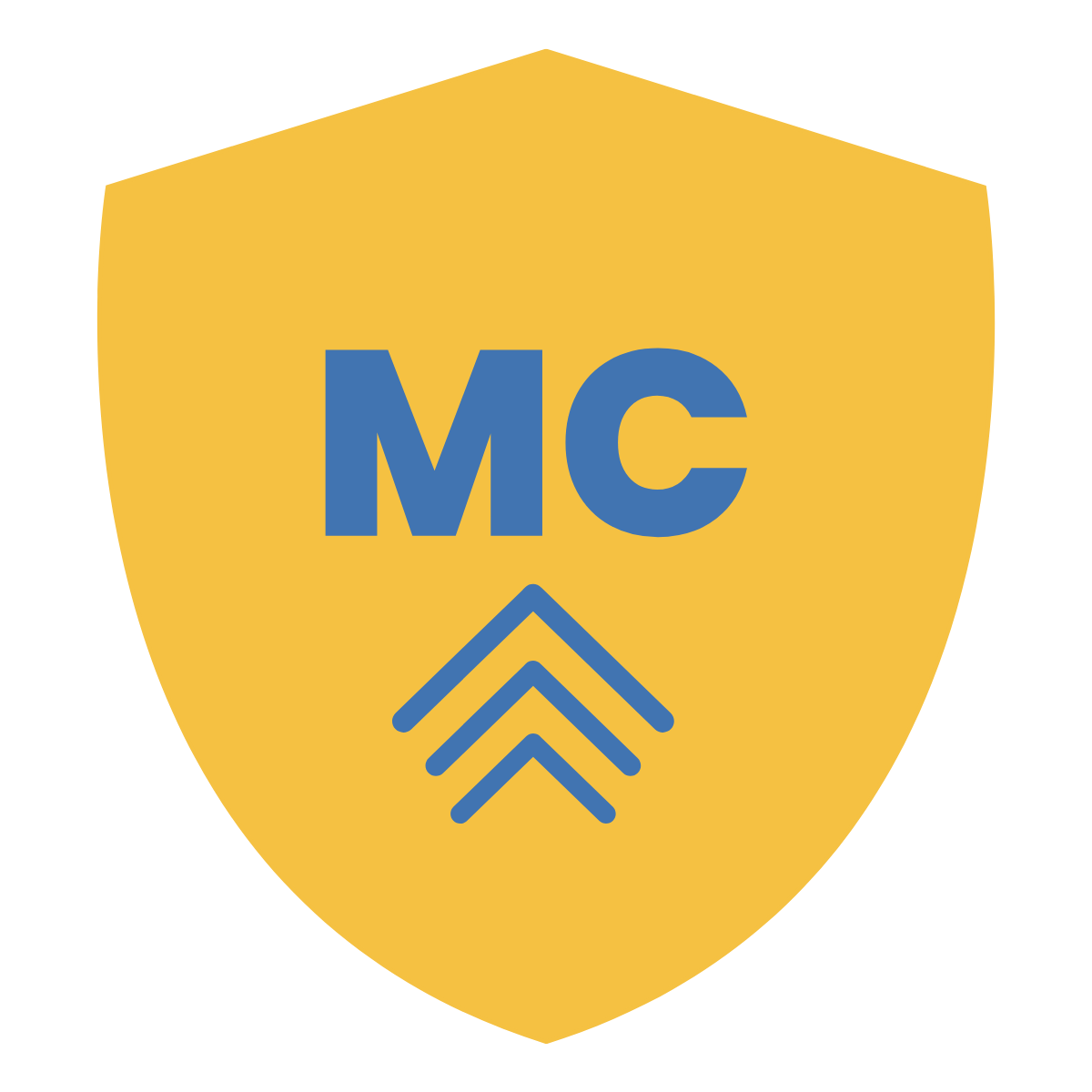 Activity 5.1.3 - Family Needs/Preferences Survey (Continued)
Session 02
Trust, Transparency, and Capacity
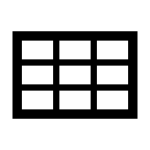 Key Terms
Continued on next page
Key Terms (Continued)
Activity 5.2.1 - How Do Families Experience Your School?
ENGAGE: Activate Prior Knowledge
Activity adapted from: PACER Center

INSTRUCTIONS: 
Consider each of the questions below, and mark each with “yes”, “no”, “sometimes/somewhat” or “I don’t know yet”.
Continued on next page
Activity 5.2.1 - How Do Families Experience Your School? (Continued)
Activity 5.2.2 - Plan for Trust, Transparency, and Capacity
ESTABLISH: Reflection for Action
INSTRUCTIONS:
Consider your current class(es). 
Plan for one thing you can do that will build trust, transparency, and capacity with families.  
Consider how to embed a digital tool into your goal.
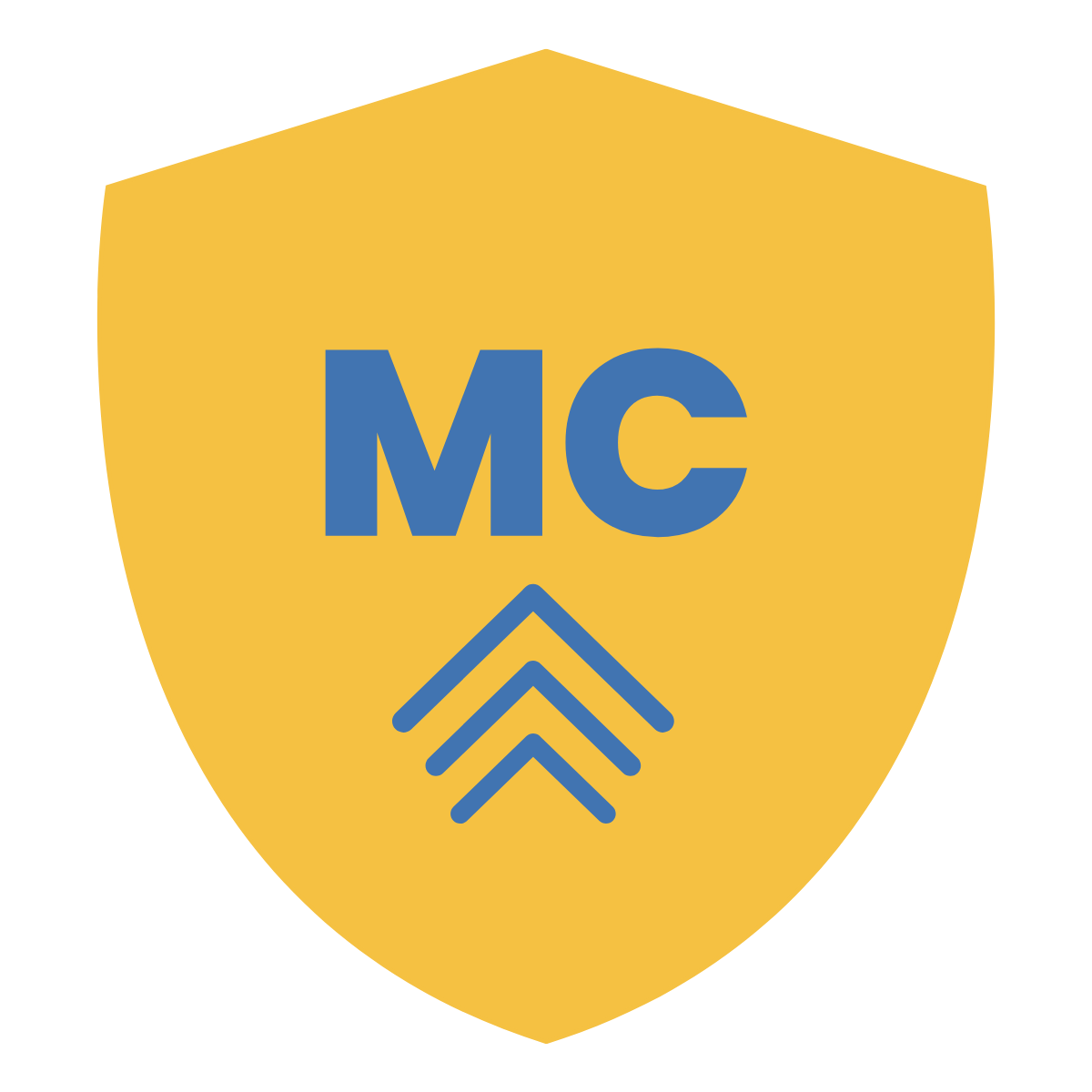 Activity 5.2.3 - Key Terms for Micro-Credential Activity (Source: Albuquerque Public Schools)
Continued on next page
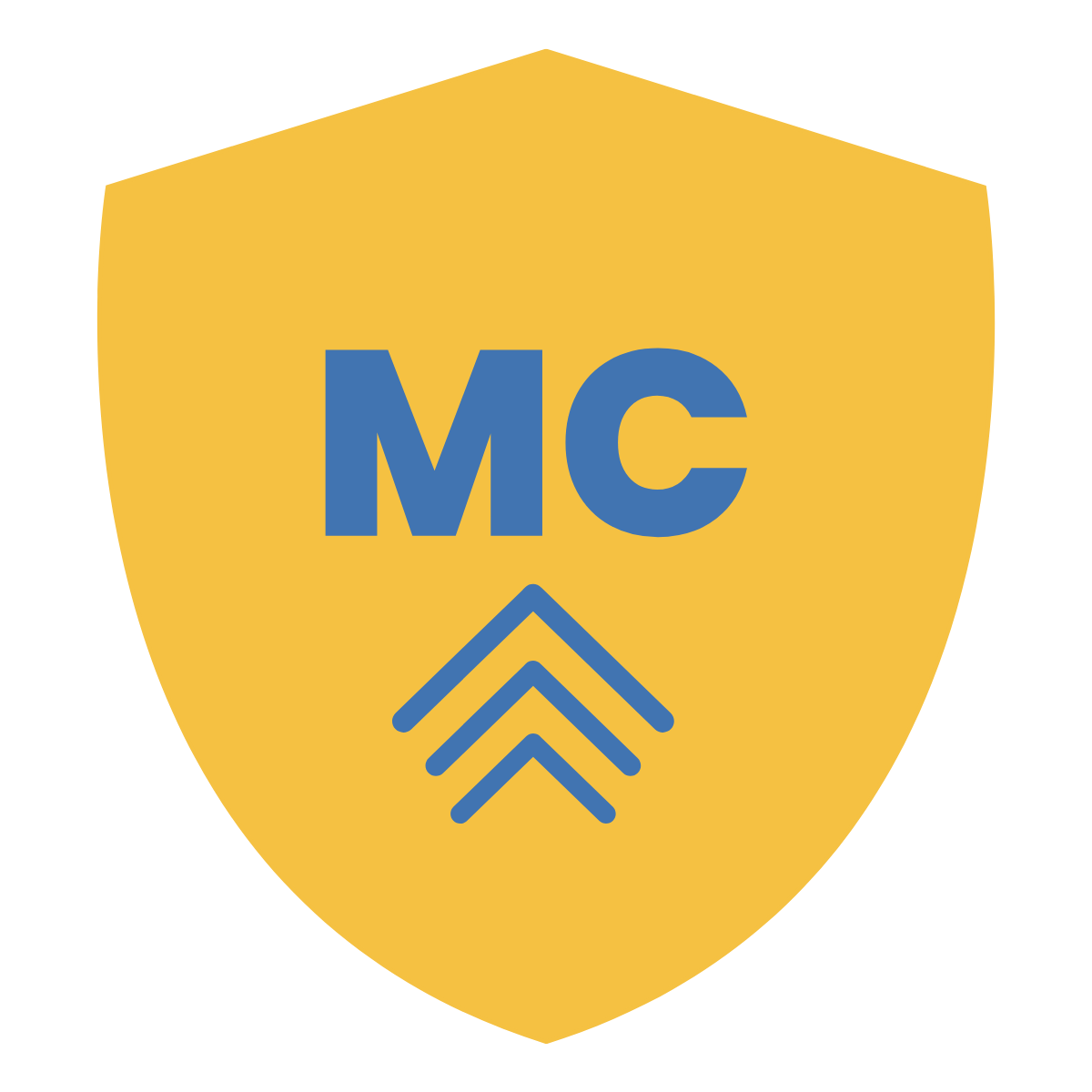 Activity 5.2.3 - Dual Capacity-Building for Impact
INSTRUCTIONS:
Visit this link: Relative Impact of Family Engagement Strategies on Student Learning.
Select a higher impact family engagement strategy and add it to the family engagement plan template on the following page. 
Complete the reflection questions that follow. 
Once you have finished this activity, return to your response to activity 5.1.3. Consider whether your response should be adjusted based on what you learned in this session about dual-capacity building and make any necessary adjustments to your family engagement plan.
Continued on next page
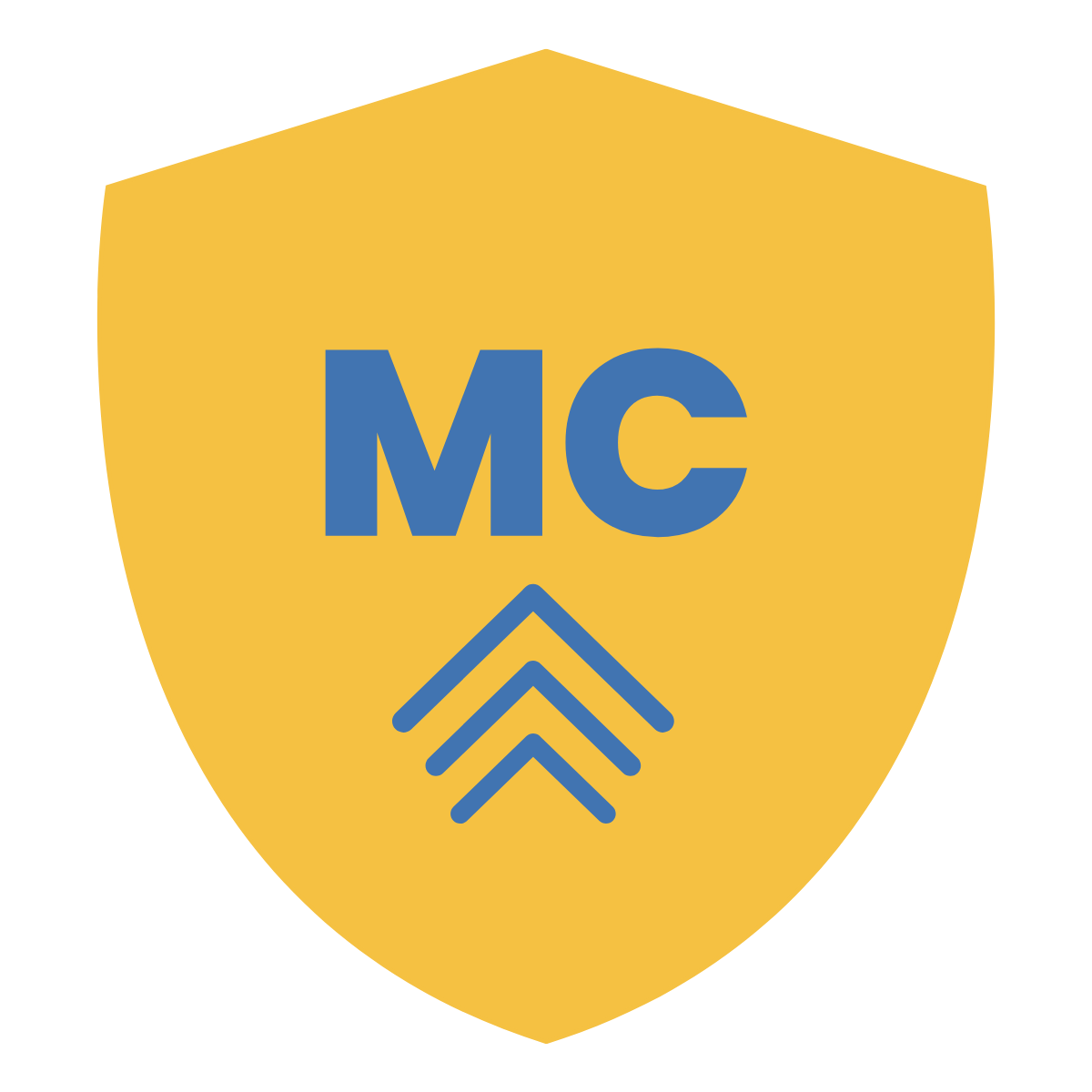 Activity 5.2.3 - Dual Capacity-Building for Impact
INSTRUCTIONS:
Visit this link: Relative Impact of Family Engagement Strategies on Student Learning.
Select a higher impact family engagement strategy and add it to the family engagement plan template on the following page. 
Complete the reflection questions that follow. 
Once you have finished this activity, return to your response to activity 5.1.3. Consider whether your response should be adjusted based on what you learned in this session about dual-capacity building and make any necessary adjustments to your family engagement plan.
Continued on next page
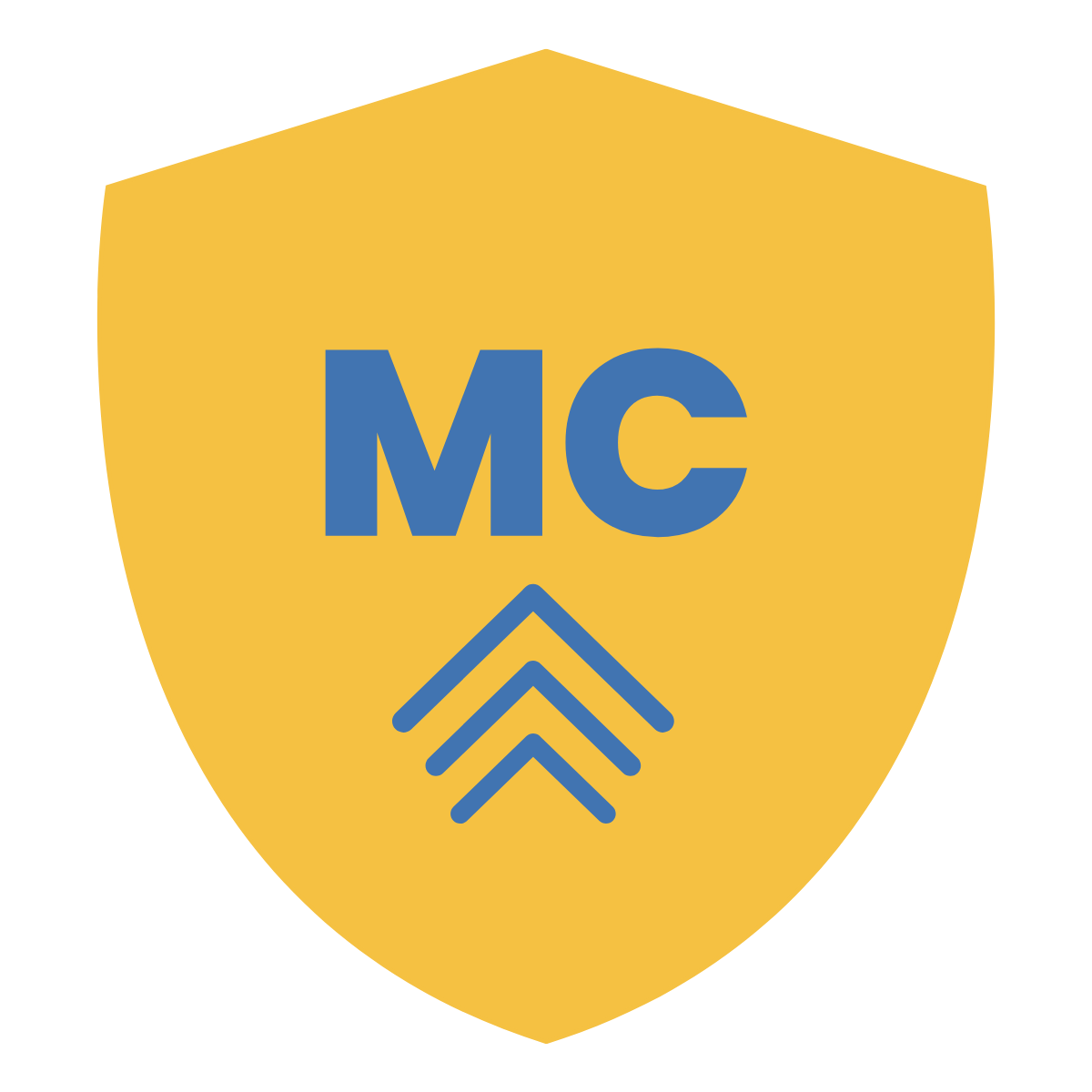 Activity 5.2.3 - Dual Capacity-Building for Impact (Continued)
Continued on next page
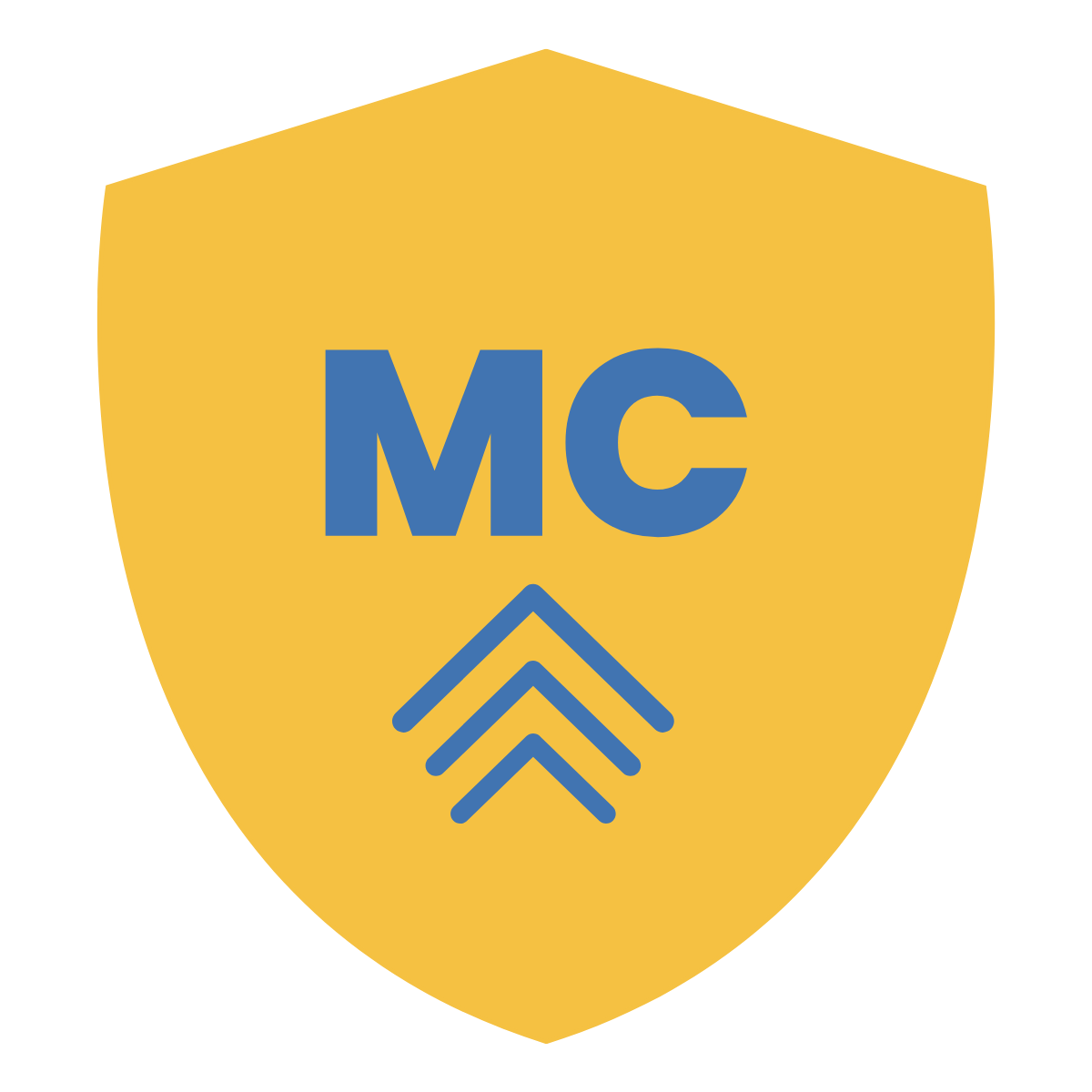 Activity 5.2.3 - Dual Capacity-Building for Impact (Continued)
Session 03
Bridging the Digital Divide Across Learning Environments
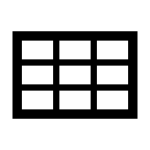 Key Terms
Continued on next page
Key Terms (Continued)
Activity 5.3.1 - Access to Digital Tools
ENGAGE: Activate Prior Knowledge

INSTRUCTIONS:
Consider the digital tools (hardware, software, apps, websites) that you currently use for in-person instruction.  
What barriers might exist for students using these tools outside of the physical classroom?
Add as many boxes as you need.
Activity 5.3.2 - Plan to Communicate
ESTABLISH: Reflection for Action

INSTRUCTIONS:
Use the prompts in the chart to help you craft a communication (e.g., a letter, presentation, video, post, etc.) for families.
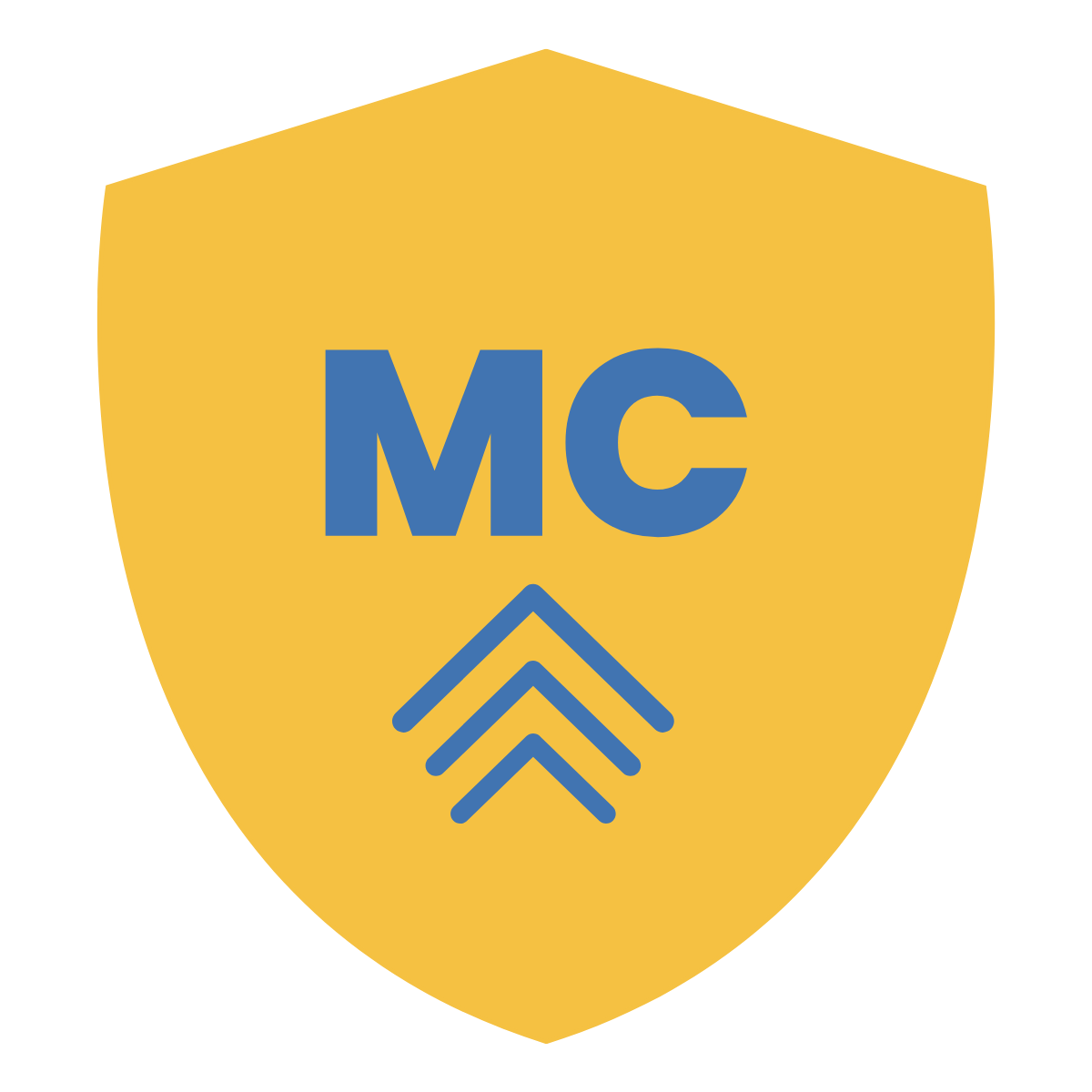 Activity 5.3.3 - Key Terms for Micro-Credential Activity (Source: Albuquerque Public Schools)
Continued on next page
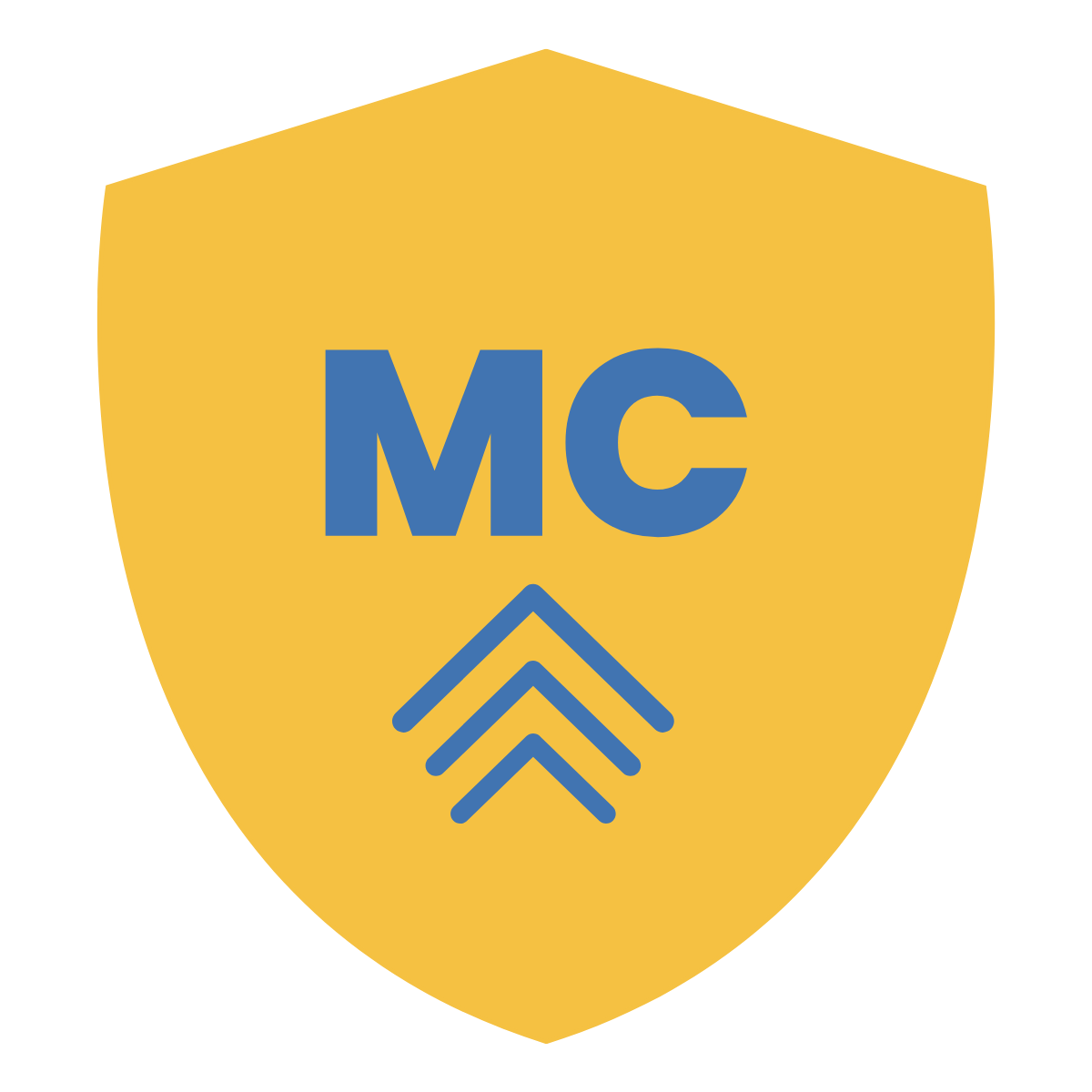 Activity 5.3.3 - Developing Digital Literacy and Technical Support
INSTRUCTIONS:
Use the family engagement plan template on the following pages to brainstorm and develop 1-2 strategies for supporting families and caregivers to develop digital literacy and provide technical support for families. 
These strategies can be at a classroom, school, or district level. 
Make sure to use the “Resources and Capacity Needed” section to ensure that all engagement strategies are accessible to all families.
Continued on next page
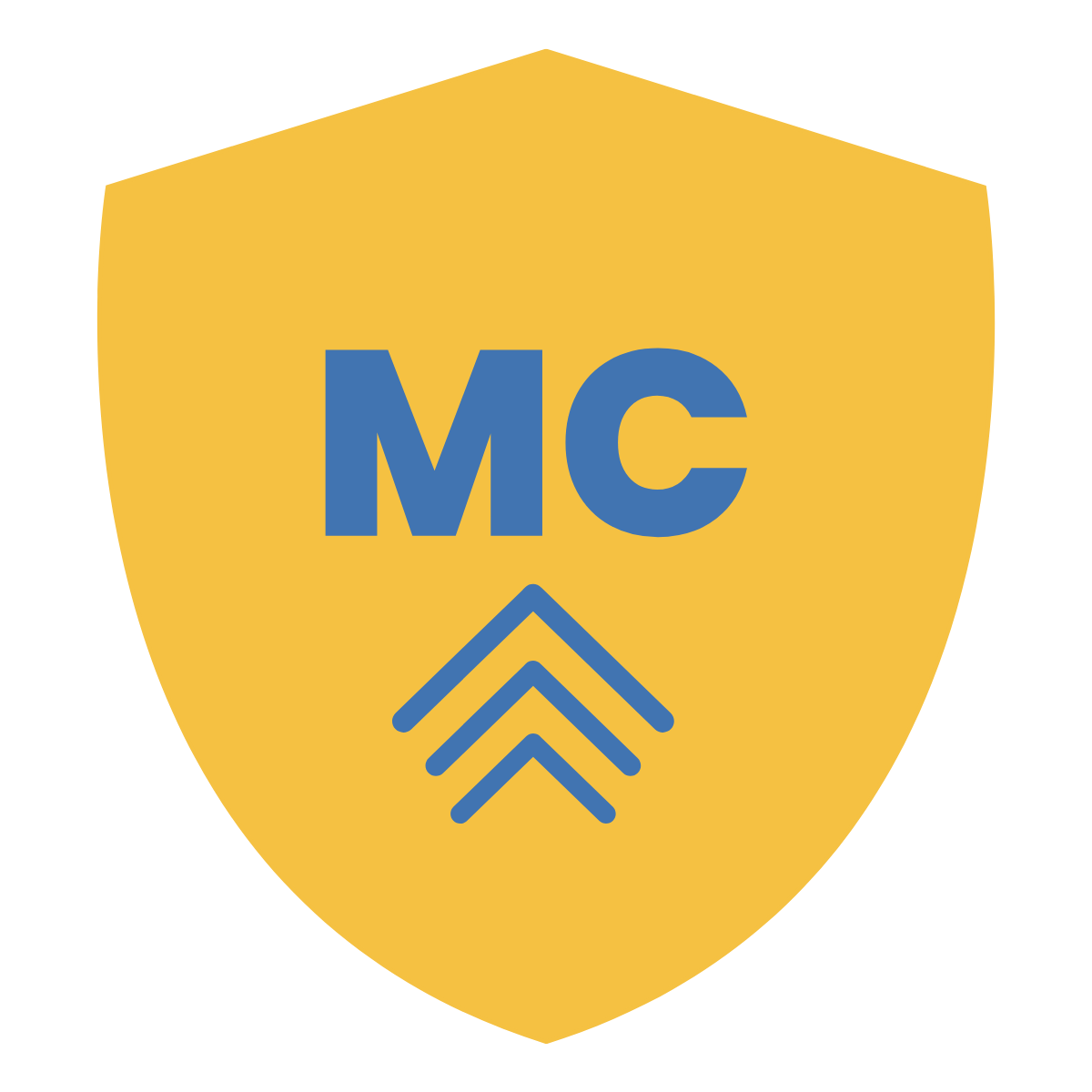 Activity 5.3.3 - Developing Digital Literacy and Technical Support (Continued)
Continued on next page
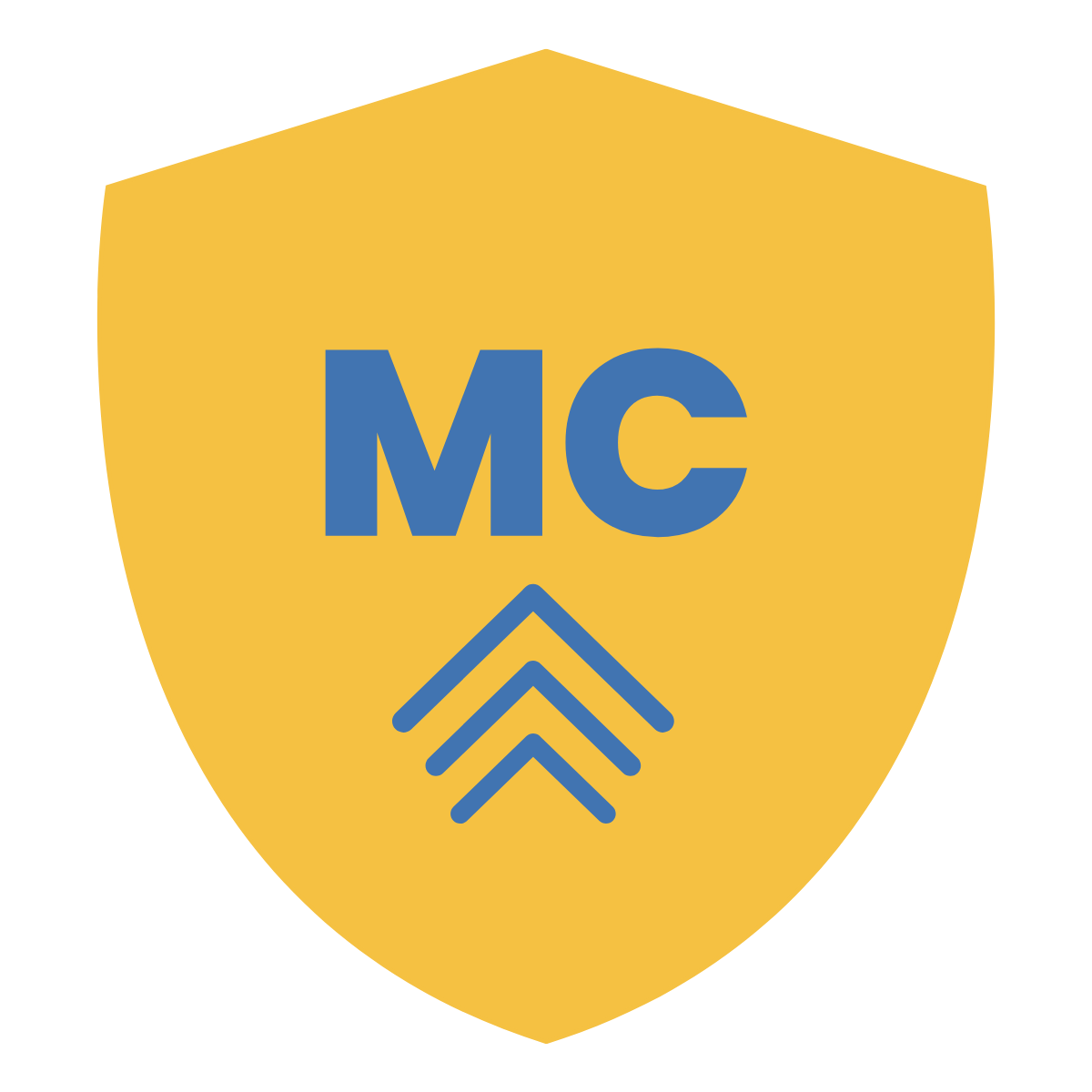 Activity 5.3.3 - Developing Digital Literacy and Technical Support (Continued)
Session 04
Effective Communication Across Learning Environments
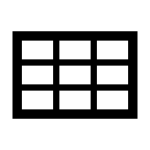 Key Terms
Activity 5.4.1 - Self-Efficacy Statements
ENGAGE: Activate Prior Knowledge

INSTRUCTIONS: 
Please reflect on the two statements below and identify one action you currently take to attain success and one additional action you can try to attain success.
Adapted from Bank Street College of Education
Activity 5.4.2 - Communication Assessment Tool
ESTABLISH: Reflection for Action
INSTRUCTIONS:
Use this tool to plan & evaluate a family communication.
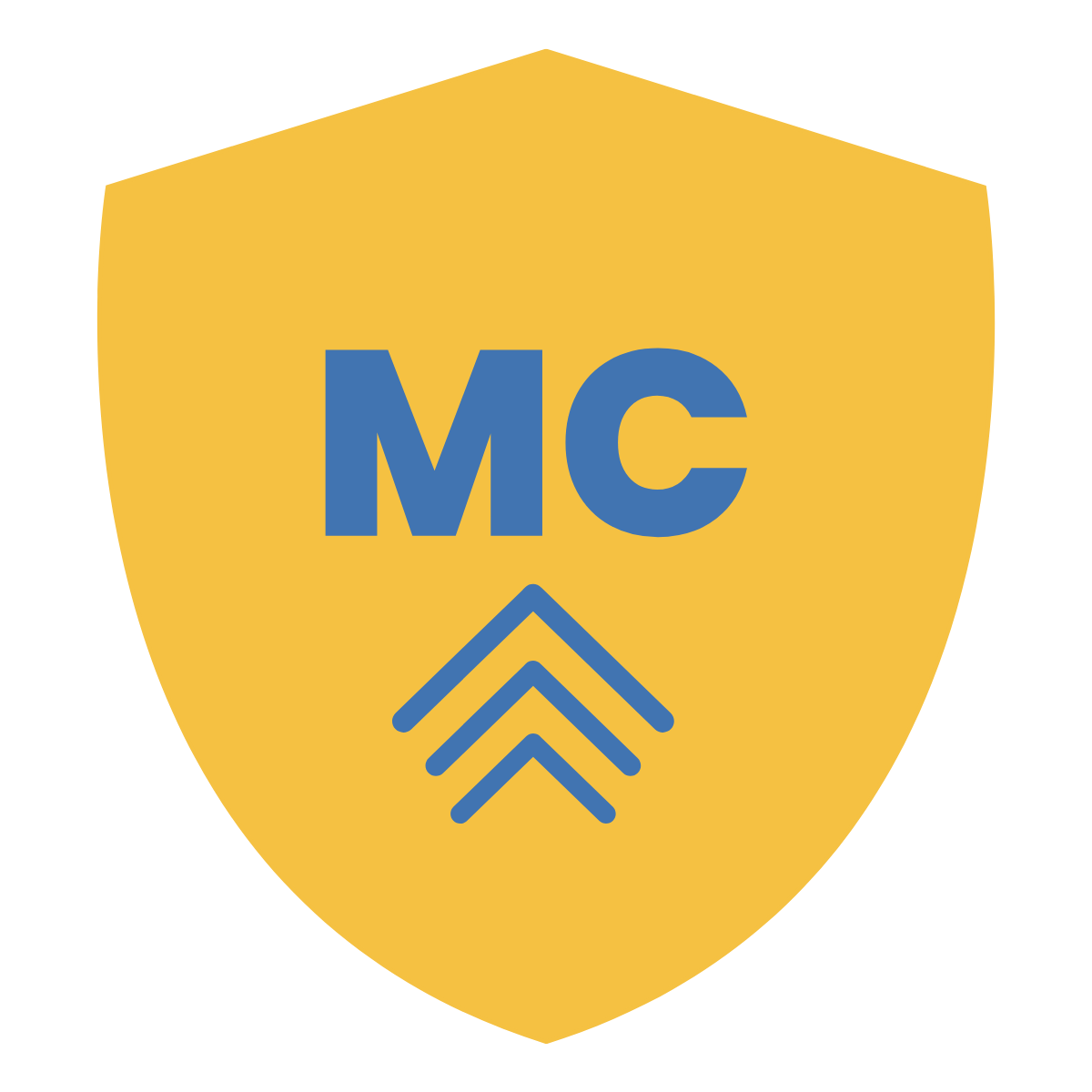 Activity 5.4.3 - Key Terms for Micro-Credential Activity (Source: Albuquerque Public Schools)
Continued on next page
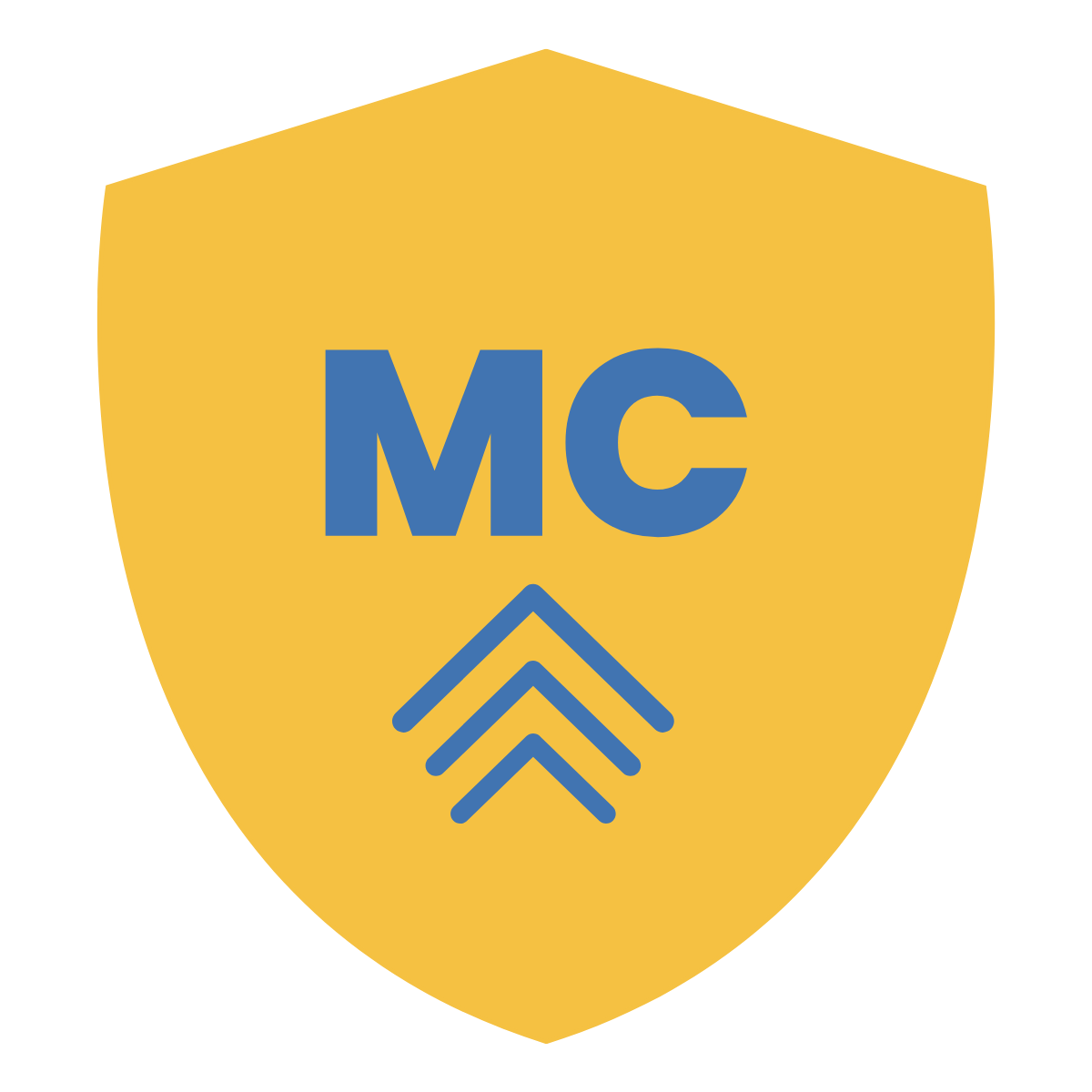 Activity 5.4.3 - Center Student Data
Source: Toolkit of Resources for Engaging Families and the Community as Partners in Education: Part 4: Engaging all in data conversations. 

INSTRUCTIONS:
Using the family engagement plan template on the next page, initiate a plan for sharing student data with families through family or community conversations and/or co-planning meetings. 
As you are developing your plan, consider how you can improve upon or extend your current practices, including: 
The data sources that you currently share with families.
The frequency for how often you share data with families.
How you share data with families. 
The questions that you ask families about how the family supports the student.
How you explain to families the goals to promote student learning and how you solicit their input on the goals. 
How you collaborate with families to review progress and update and/or revise goals to reflect the student’s progress
Based on your planned strategy and identified improvements/extensions, develop a meeting protocol or collaborative graphic organizer to help facilitate the meeting and two-way communication about student data and learning goals.
Continued on next page
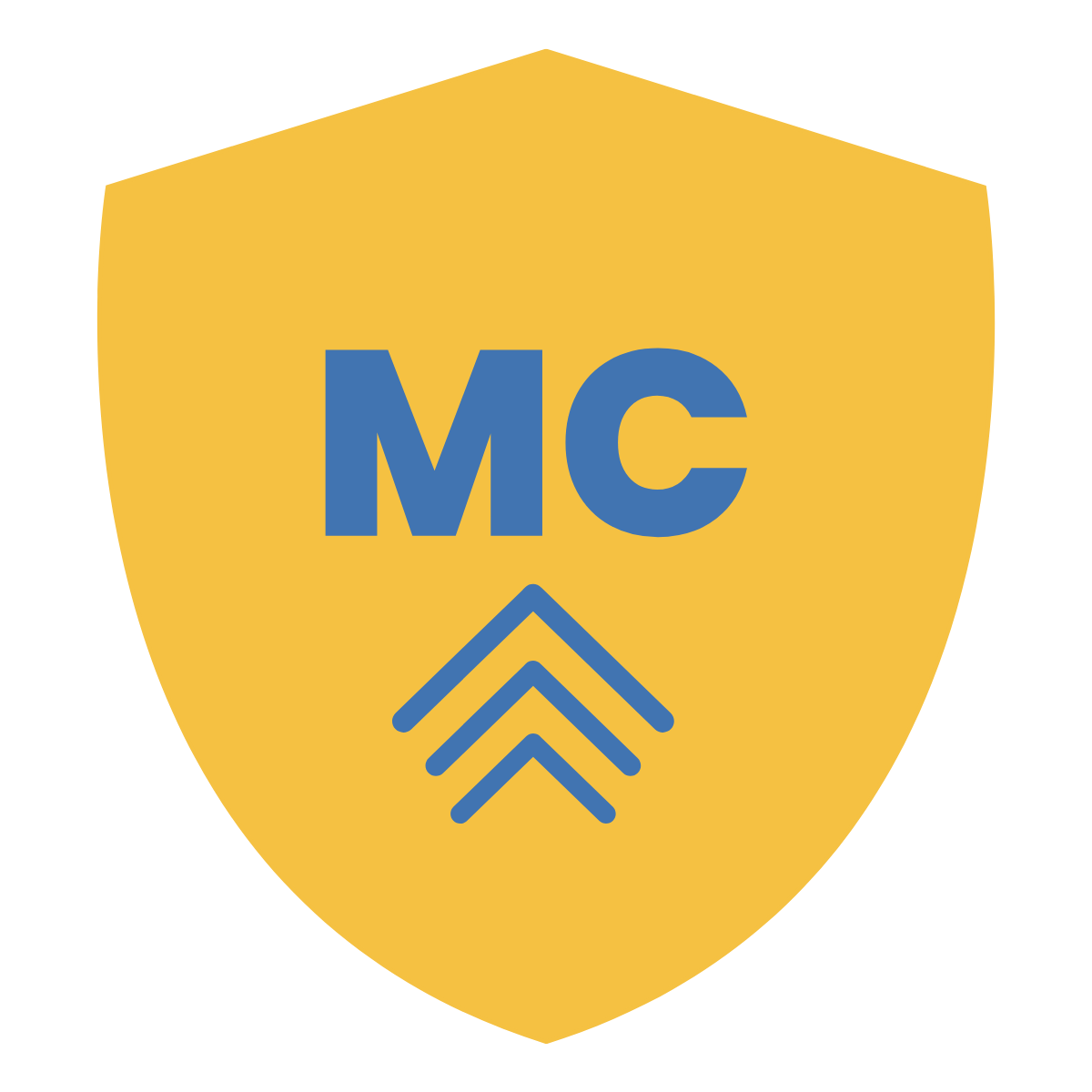 Activity 5.4.3 - Center Student Data (Continued)
Continued on next page
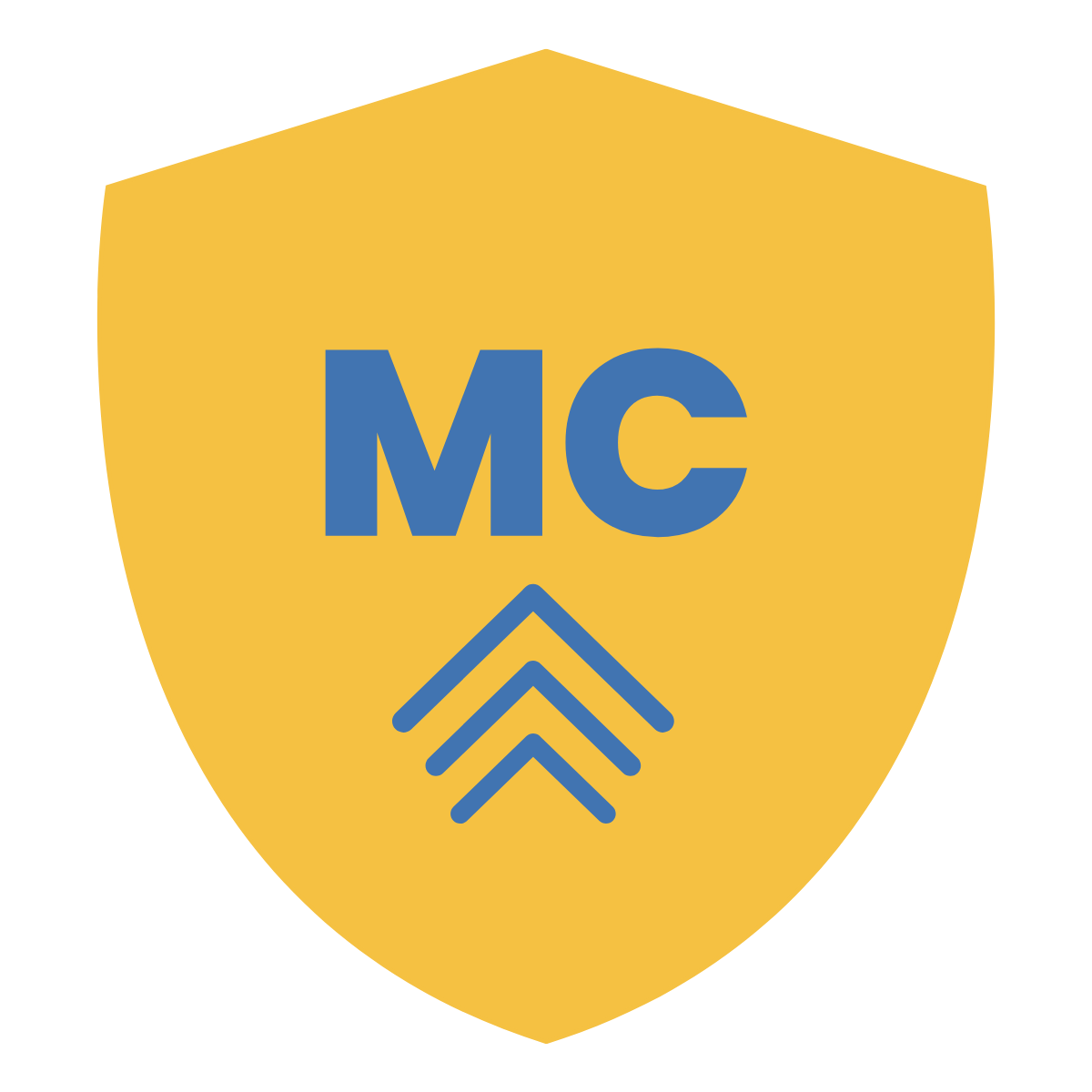 Activity 5.4.3 - Center Student Data (Continued)
Session 05
Engaging with Funds of Knowledge Across Learning Environments
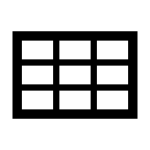 Key Terms
Activity 5.5.1 - Gathering Funds of Knowledge
ENGAGE: Activate Prior Knowledge

INSTRUCTIONS: 
Use the table below to brainstorm the data sources that can provide information on your students’ and their families’ funds of knowledge in the specific categories listed below.
Activity 5.5.2 - Analyzing and Applying Funds of Knowledge in the Classroom
ESTABLISH: Reflection for Action

INSTRUCTIONS: 
Review the table on the following page, particularly the “Implications for Teachers” identified by Carla Amaro-Jiménez and Peggy Semingson in their research on funds of knowledge. (Full report: Tapping into the Funds of Knowledge of Culturally and Linguistically Diverse Students and Families) 
Using the table on the following page, analyze a lesson plan of your own or a colleague’s. For each section, identify evidence/examples of how that was included in the lesson, OR, if there was no evidence or examples, make a recommendation of how the lesson could be modified to incorporate funds of knowledge.
List ideas for ways that each strategy could be incorporated within a virtual learning environment. What would you see and hear a teacher doing?
What apps or platforms could be used to support this work?
How a teacher could engage students during live virtual instruction and/or asynchronous work time, how to build connections when students aren’t in the building every day?
Continued on next page
Activity 5.5.2 - Analyzing and Applying Funds of Knowledge in the Classroom (Continued)
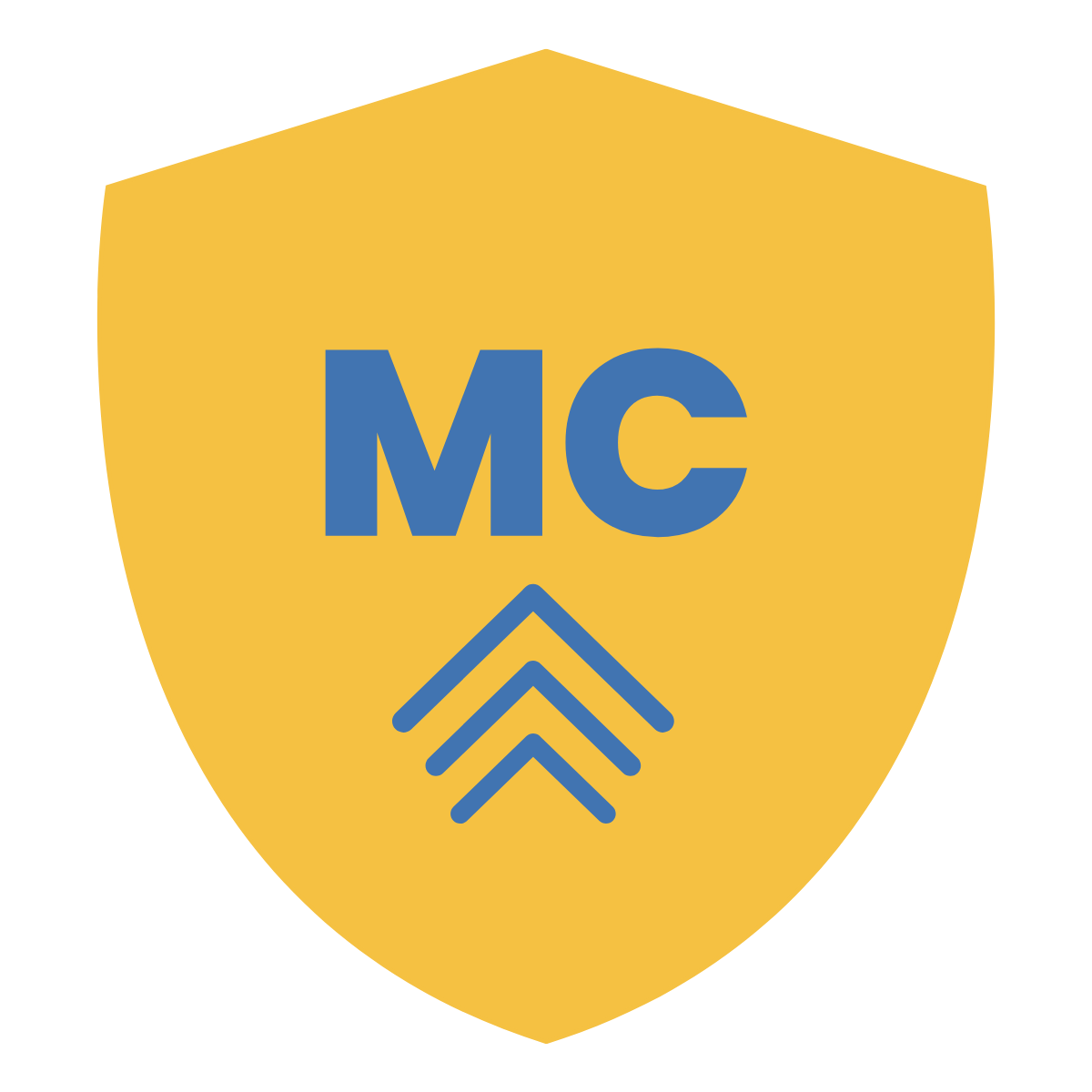 Activity 5.5.3 - Key Terms for Micro-Credential Activity (Source: Albuquerque Public Schools)
Continued on next page
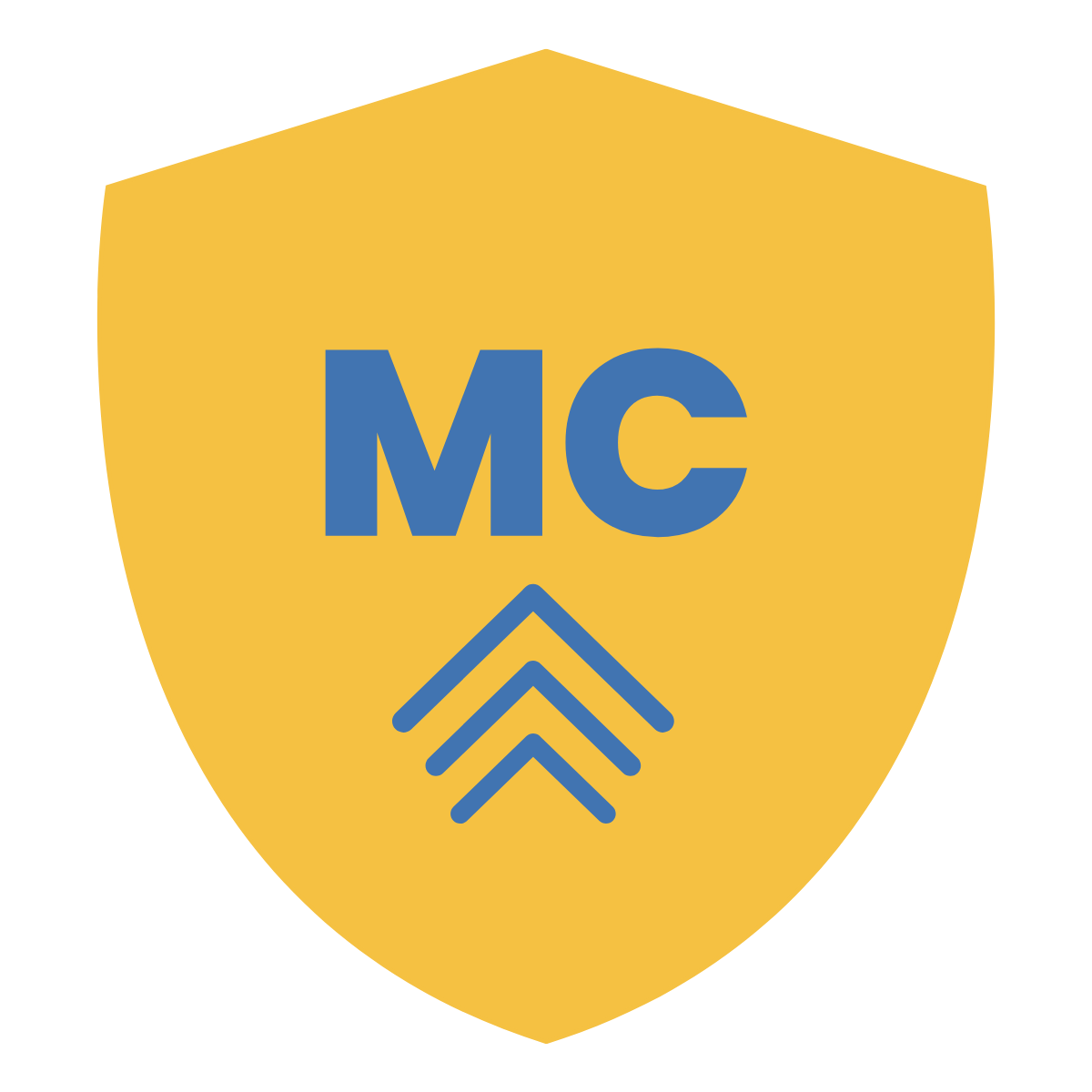 Activity 5.5.3 - Learning About and Centering Funds of Knowledge
INSTRUCTIONS:
Using the family engagement plan template on the following pages (and the key terms on the previous page), develop 1-2 strategies for learning about students’ and families’ funds of knowledge by engaging with families. 
Include an element that integrates students’ funds of knowledge into learning experiences you facilitate.
Continued on next page
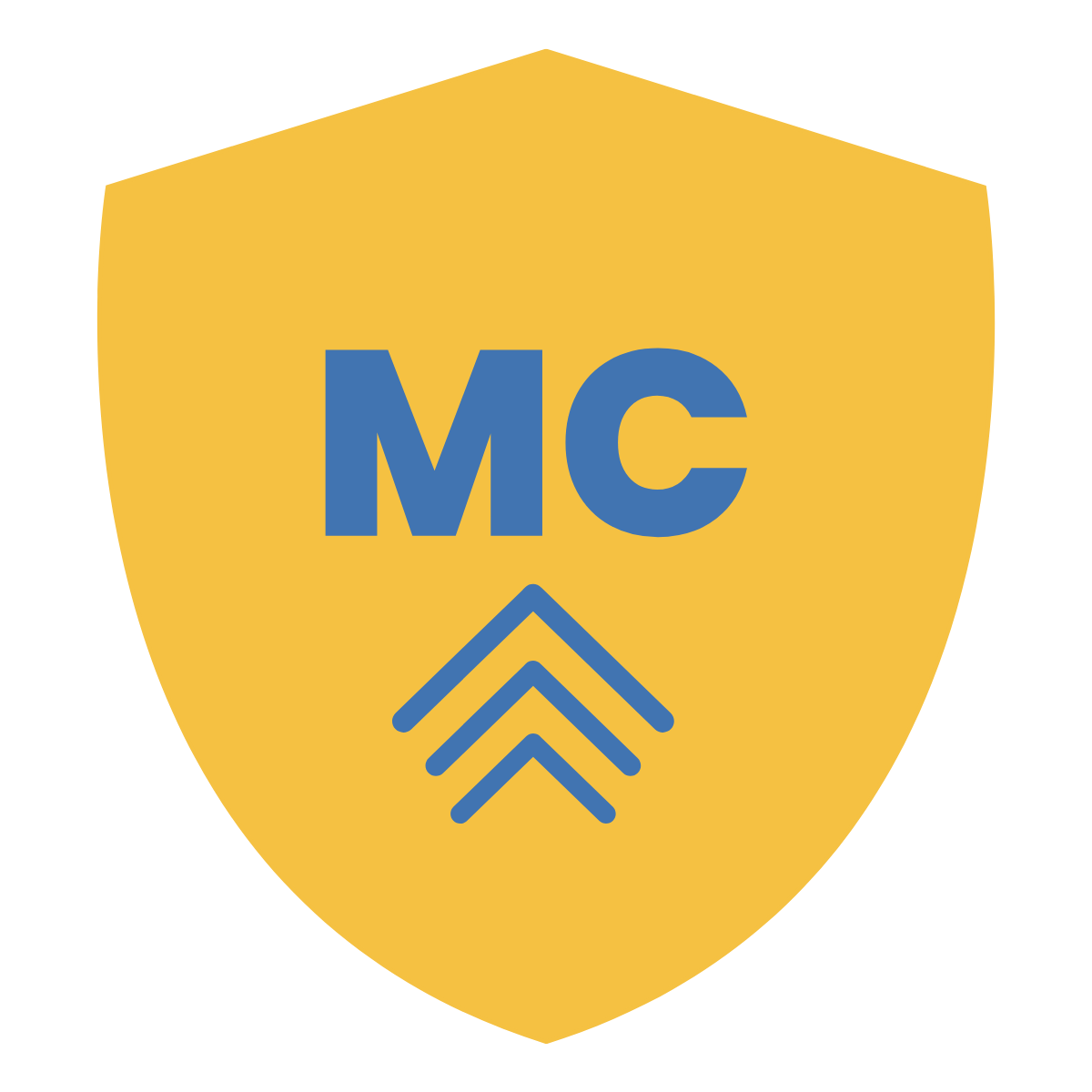 Activity 5.5.3 - Learning About and Centering Funds of Knowledge (Continued)
Continued on next page
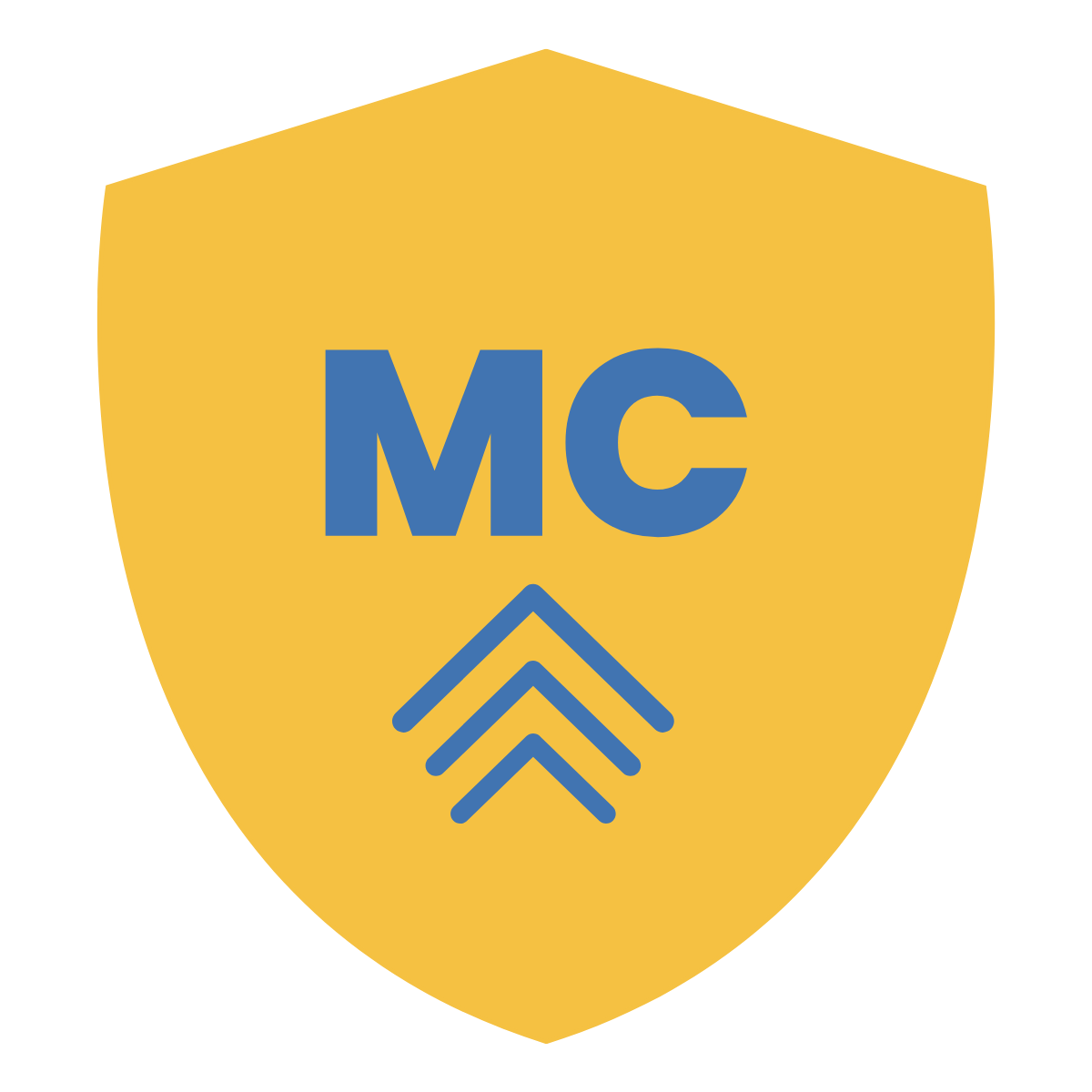 Activity 5.5.3 - Learning About and Centering Funds of Knowledge (Continued)
Session 06
Elevating Family Voice for 
Educational Equity
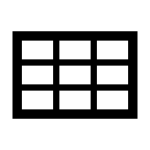 Key Terms
Activity 5.6.1 - Reflect on Current Practice
ENGAGE: Activate Prior Knowledge
INSTRUCTIONS: 
Reflect on your actions related to the practices below.
Identify indicators of effectiveness and one additional way that you can improve your practice or add an option for TALE.
Continued on next page
Activity 5.6.1 - Reflect on Current Practice (Continued)
Activity 5.6.2 - Equity Audit
ESTABLISH: Reflection for Action

Adapted from Equity & Culturally Responsive Resources - Bank Street College of Education

INSTRUCTIONS: 
Review your family list and put a + next to the families that you find easy to reach.  
Put a * next to the families you haven’t reached yet or find challenging to reach. 
Draw a circle. 
Put the families with a + mark inside the circle.
Put the names of the families with a * mark outside of the circle. 
Complete the Critical Self-Analysis and Reflective Self-Analysis on the following page.
Continued on next page
Activity 5.6.2 - Equity Audit (Continued)
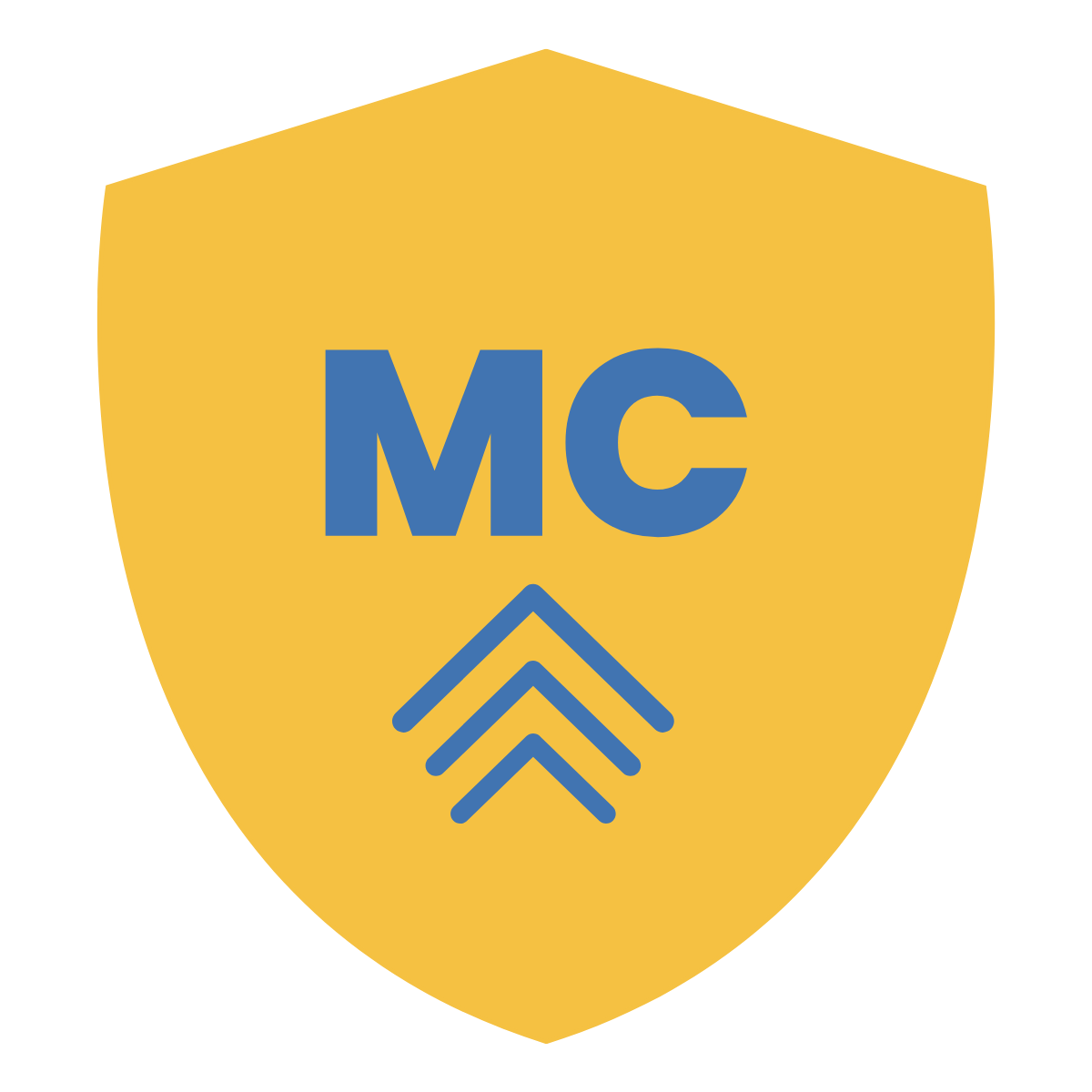 Activity 5.6.3 - Key Terms for Micro-Credential Activity (Source: Albuquerque Public Schools)
Continued on next page
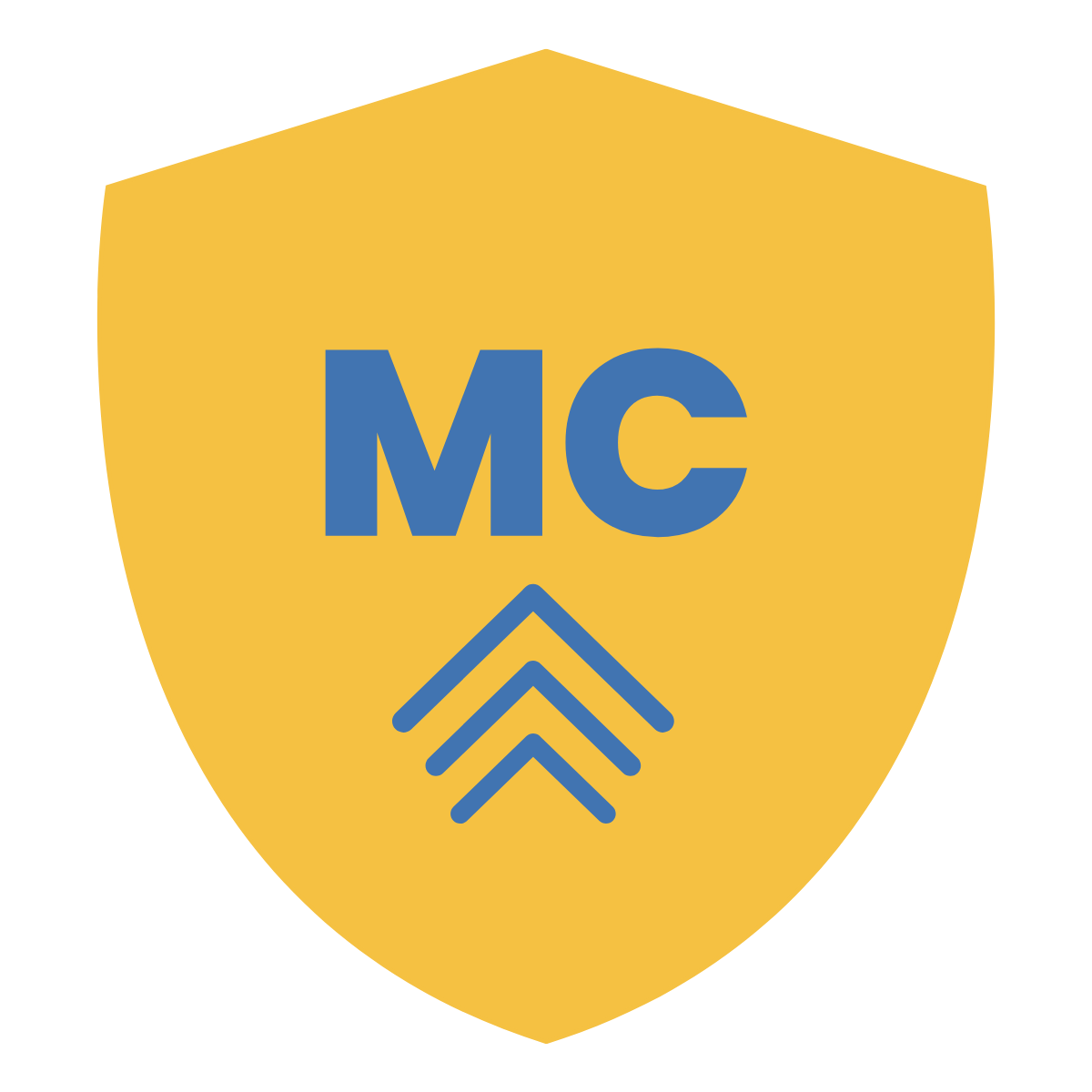 Activity 5.6.3 - Strategies for Discussions/Decision-Making with Families
INSTRUCTIONS:
Reflect on your current practices when meeting with families about their student’s education. 
Consider the questions below/on the following pages related to before, during and after meetings. 
Based on your reflection, identify strategies for improving engagement during family meetings and making decisions about their students’ education using the family engagement plan template. This could include developing a meeting protocol, co-designing conversation techniques with families, creating documents to guide meetings, or other strategies that will allow for clear, consistent, and relationship-building communication with families.
Continued on next page
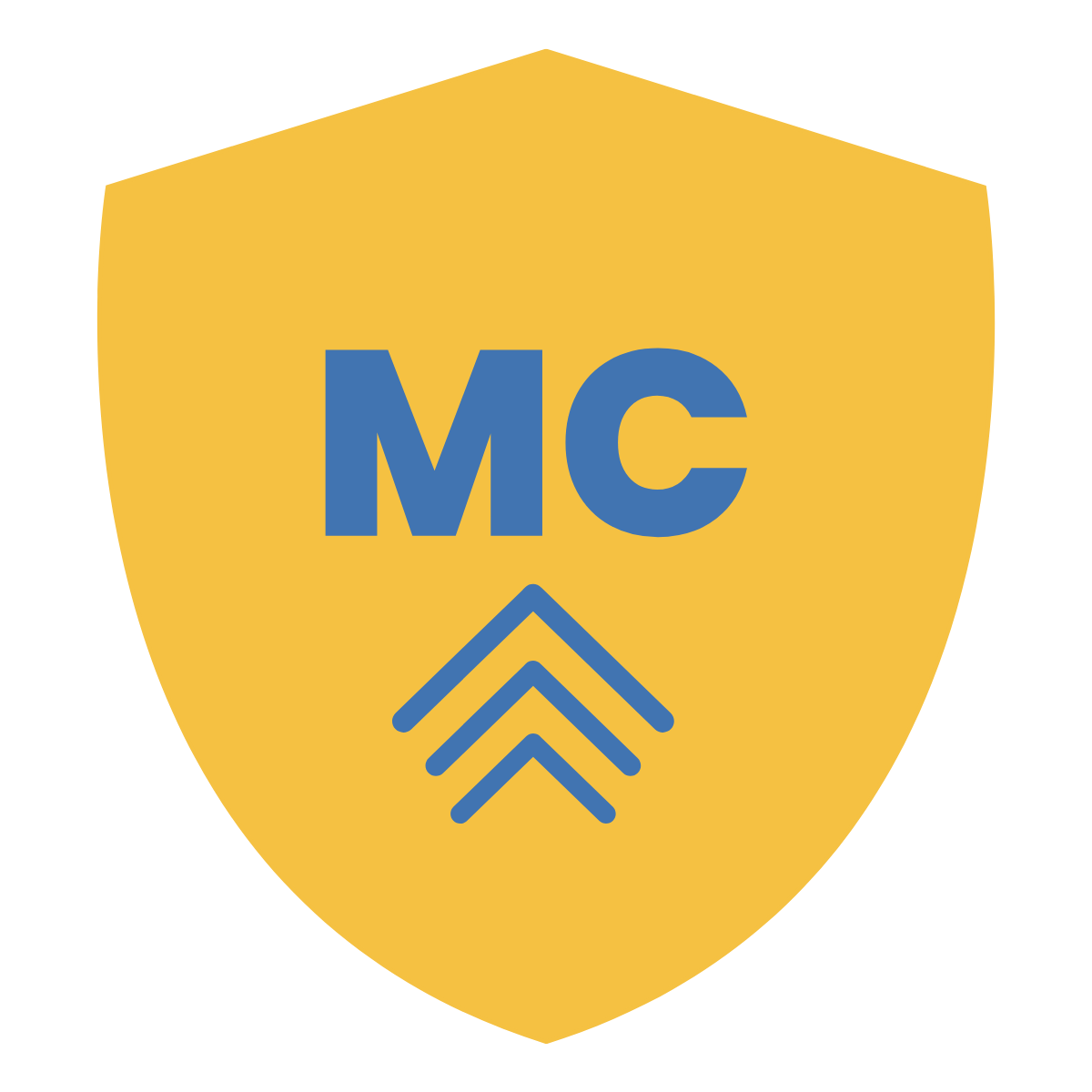 Activity 5.6.3 - Strategies for Discussions/Decision-Making with Families
(Continued)
During the meeting:
Do I welcome the family and thank them for their participation? 
Do I explain the purpose for the meeting and ask if the family members have any questions?
Do I allow the family to share important information? Did I  ask the family about the student and their routines at home? 
Do I inquire about the family’s goals and expectations for their child, their child’s teacher, and the school?
When I share the student’s work, do I highlight the student’s strengths?
Do I ask for feedback from the family: What do they see? What is their reaction to the work?
How do I share what growth would look like for the student? Do I ask for the family’s thoughts on what growth would look like? Do I discuss with the family how I will support growth? Do I ask the family how they can support growth? Do I allow time and space for questions?
How do I discuss the student’s social development? Do I highlight the student’s strengths? Do I ask for feedback from the family? What do they see? 
Do I paraphrase, restate, check for our understanding, and acknowledge the expressed emotions? Do I monitor for body language and nonverbal cues?
Continued on next page
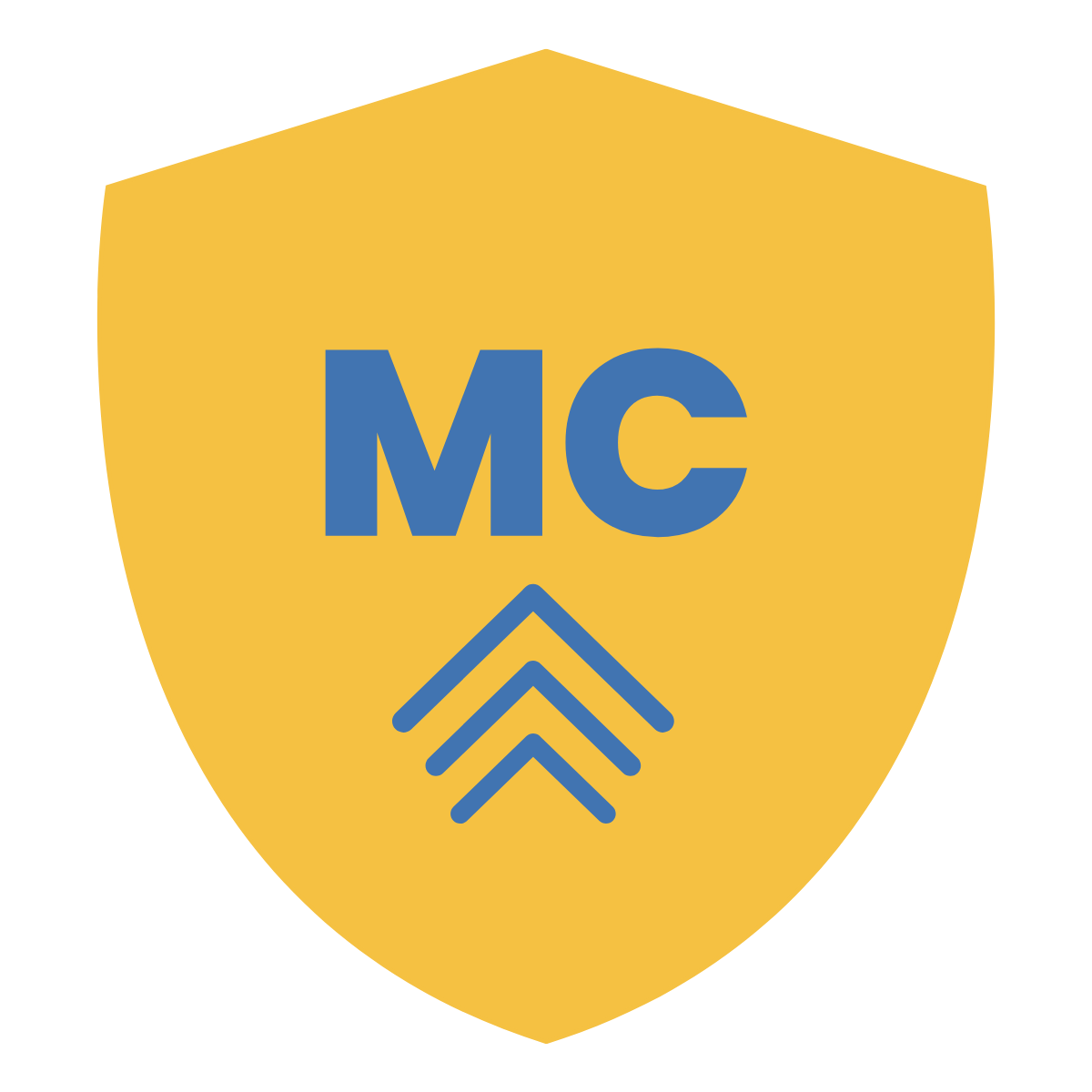 Activity 5.6.3 - Strategies for Discussions/Decision-Making with Families
(Continued)
During the meeting (Continued):
How do I set academic goals for the student? How will I support the student? How can the family support the student? What are indicators of growth?
What routines do I establish for two-way communication (dates, method, topics covered)?.   
Do I summarize how the meeting has helped me better understand the student?
Do I explain how the family can contact me?
Do I end the meeting with an optimistic closure?

After the Meeting
What follow up do I take after the meeting and when? 
Based on your reflection, identify strategies for improving or enhancing engagement with families during family meetings and making decisions about their students’ education using the family engagement plan template.
This could include developing a meeting protocol, co-designing conversation techniques with families, creating documents to guide meetings, or other strategies that will allow for clear, consistent, and relationship-building communication with families.
nd communication preferences surveys – one for the beginning of the year, middle of the year, and end of the year. Consider what events and information families need from you and what you need from families at these different times of the school year. Be sure that the surveys are available to all parents and are translatable.
Continued on next page
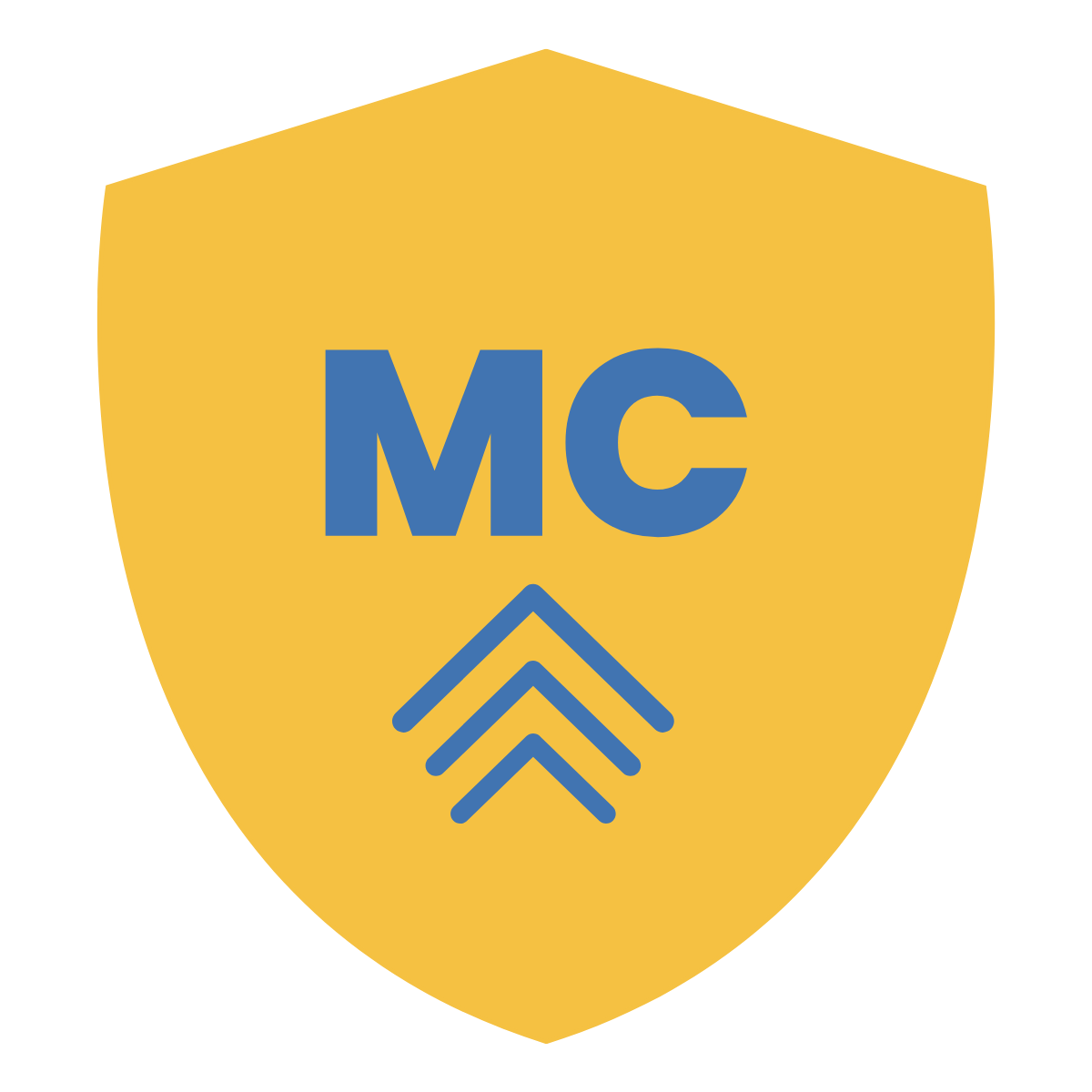 Activity 5.6.3 - Strategies for Discussions/
Decision-Making with Families (Continued)
Continued on next page
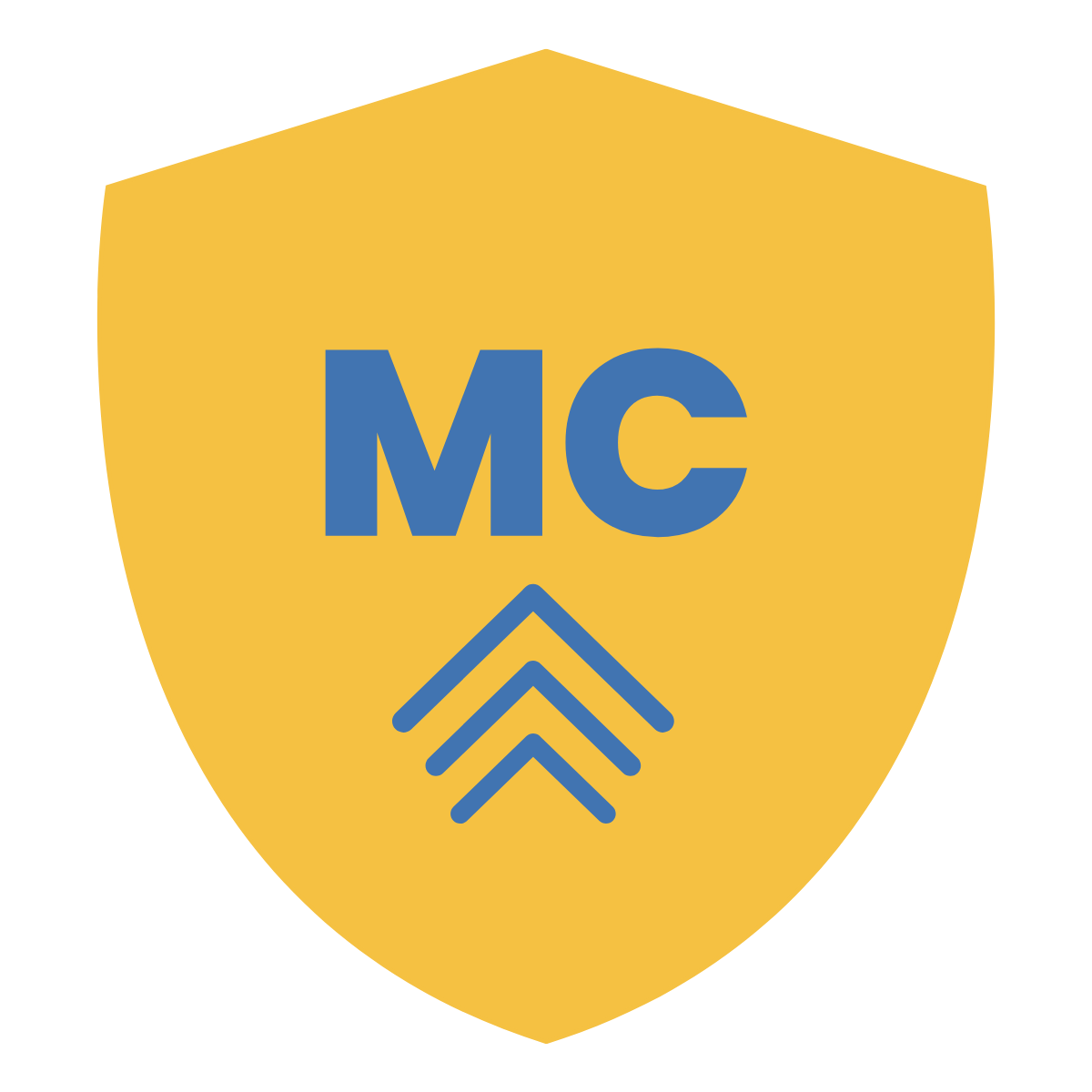 Activity 5.6.3 - Strategies for Discussions/
Decision-Making with Families (Continued)
Session 07
Family Learning Partnerships
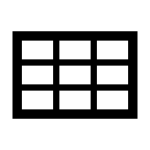 Key Terms
Activity 5.7.1 - Current Learning Partnerships
ENGAGE: Activate Prior Knowledge
Source: Albuquerque Public Schools 
INSTRUCTIONS: 
For each domain below, list examples of your school or district’s current family partnership practices. Reflect on what is working and what needs improvement.
Continued on next page
Activity 5.7.1 - Current Learning Partnerships (Continued)
Activity 5.7.2 - Revise a Current Routine
ESTABLISH: Reflection for Action

INSTRUCTIONS: 
Complete the self-assessment on the following page to evaluate your family partnerships (adapted from Families as Partners, eTEACHNY). 
Remember to approach this through the context of student learning that takes place outside the physical classroom (i.e., remote, hybrid, asynchronous instruction, homework) and your role supporting student learning across environments. 
Record your scores then respond to the reflection questions.
Activity 5.7.2 - Revise a Current Routine (Continued)
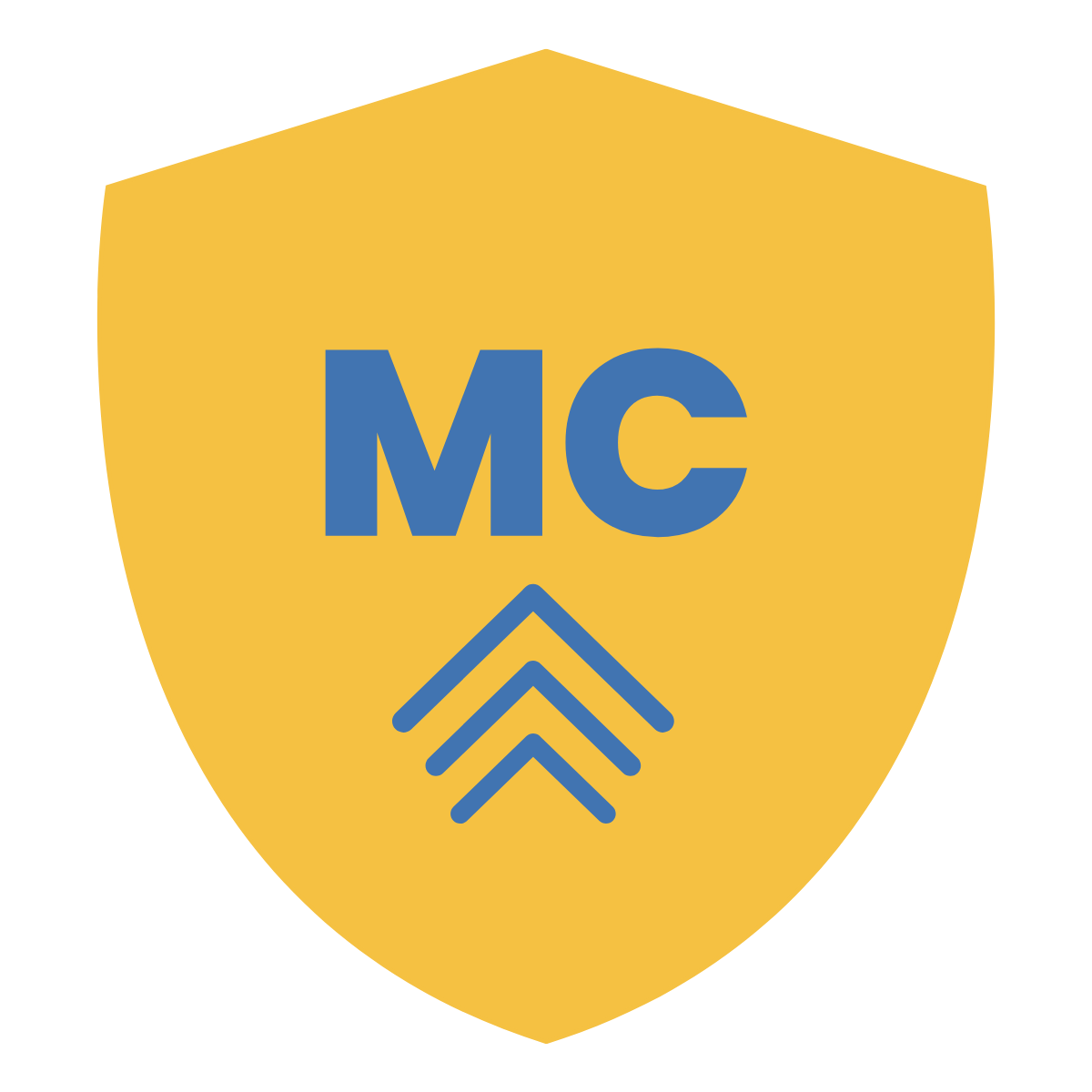 Activity 5.7.3 - Key Terms for Micro-Credential Activity (Source: Albuquerque Public Schools)
Continued on next page
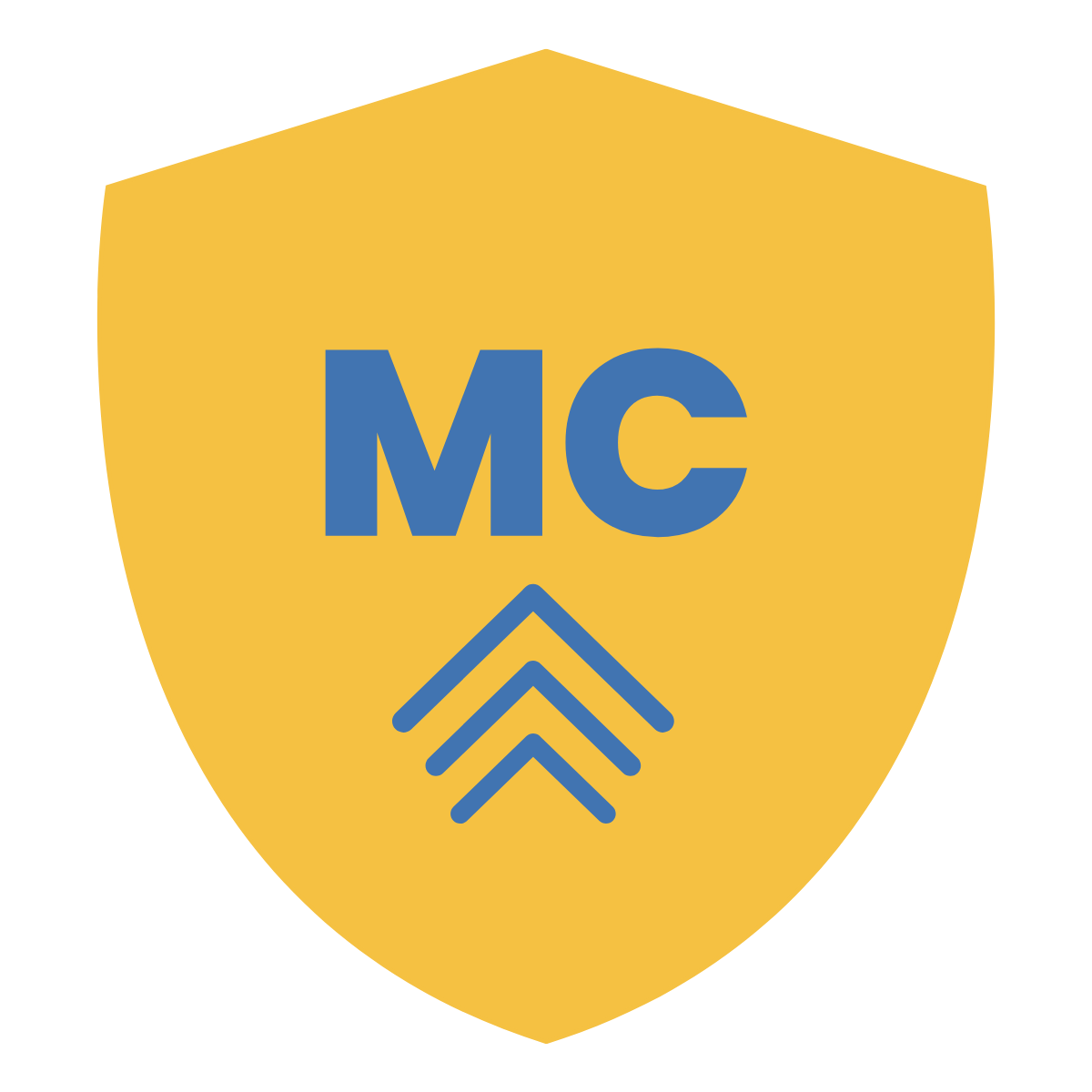 Activity 5.7.3 - Develop a Plan to Strengthen Relationships and Family Partnerships Across Learning Environments
INSTRUCTIONS:
Taking into consideration what your school/district already does well and what you identified as in need of improvement, use the family engagement plan template on the next page to develop 1 -2 strategies for developing strong family partnerships around teaching and learning. 
You may also wish to refer to pages 10-11 of the Families as Partners document for some ideas on possible action steps and strategies.
Continued on next page
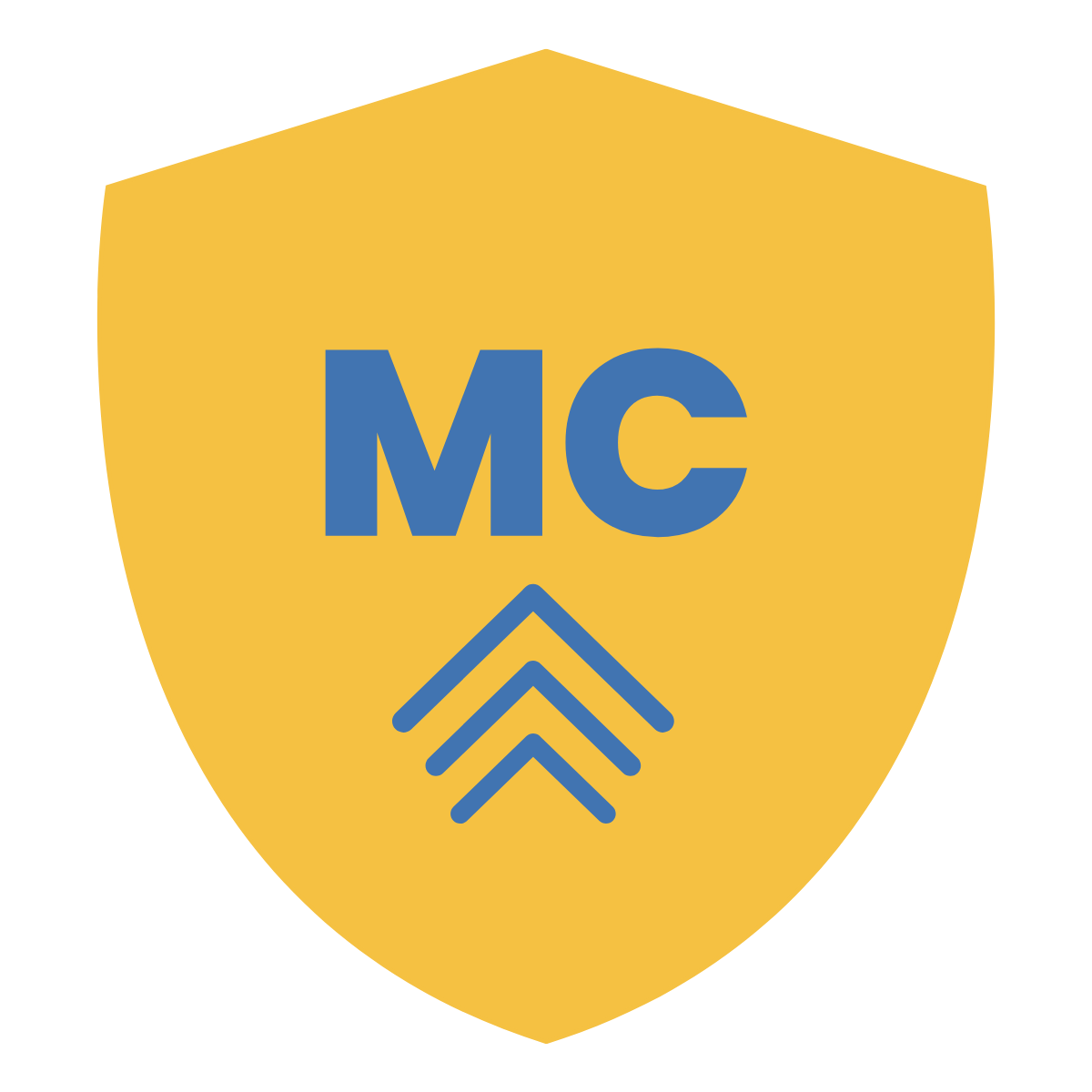 Activity 5.7.3 - Develop a Plan to Strengthen Relationships and Family Partnerships Across Learning Environments (Continued)
Continued on next page
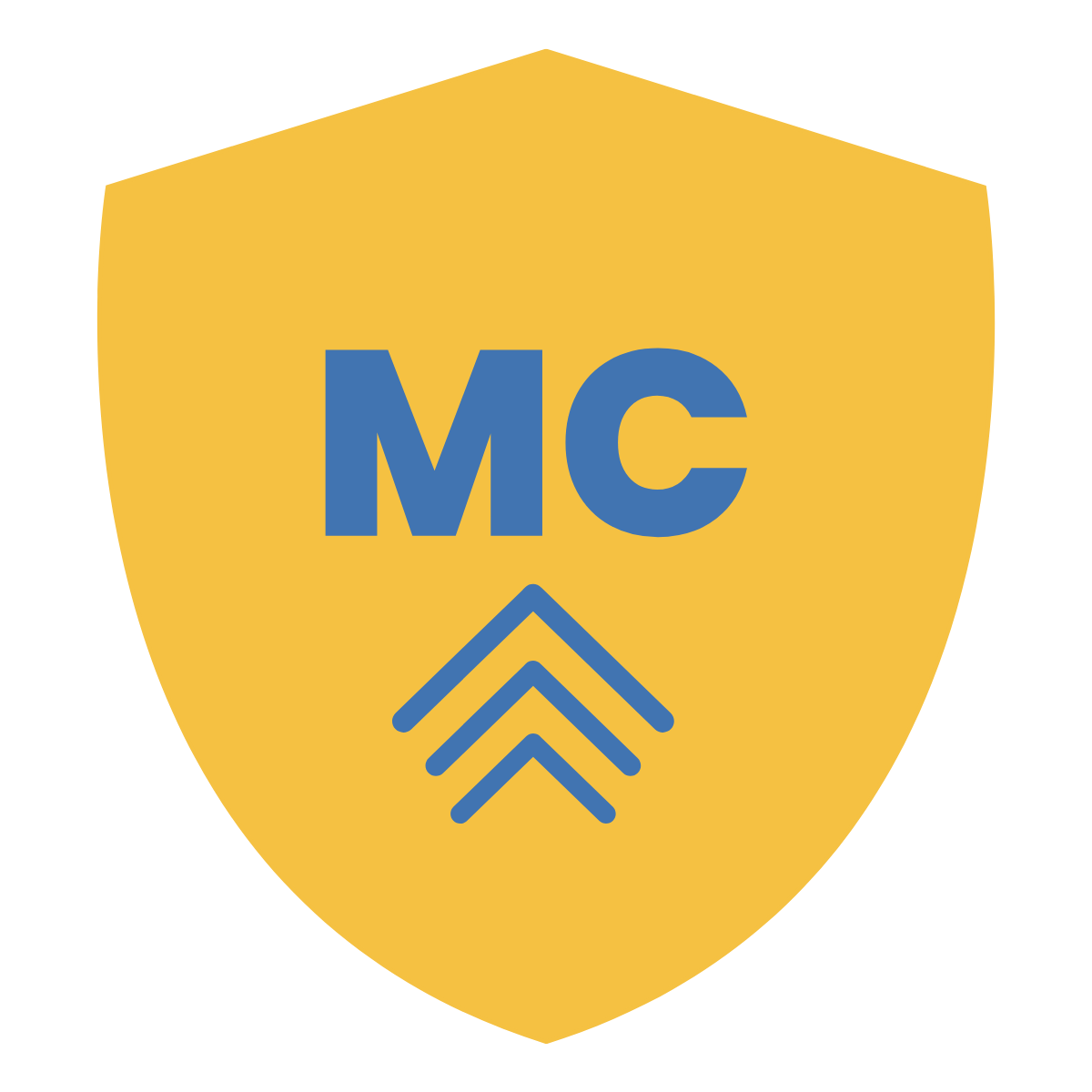 Activity 5.7.3 - Develop a Plan to Strengthen Relationships and Family Partnerships Across Learning Environments (Continued)
Session 08
Family and Community Engagement
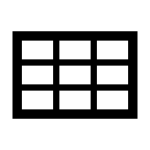 Key Terms
Activity 5.8.1 – Community Partners
ENGAGE: Activate Prior Knowledge
INSTRUCTIONS: 
Consider your or your school’s current community organization partners (e.g., the Boys and Girls Clubs of America) or local/national/global learning network (e.g., UNESCO). 
Consider how those partnerships support student learning across environments. 
Brainstorm potential partners for project-based learning, service learning, after-school learning support, etc. and how you envision those partnerships. 
Feel free to add additional rows.
Activity 5.8.2 - Leveraging Community Assets Across Learning Environments
ESTABLISH: Reflection for Action

INSTRUCTIONS: 
Using the table from Activity 5.8.1, take some time to think about how these potential partners can be utilized in your in-person, remote, and hybrid learning environments.
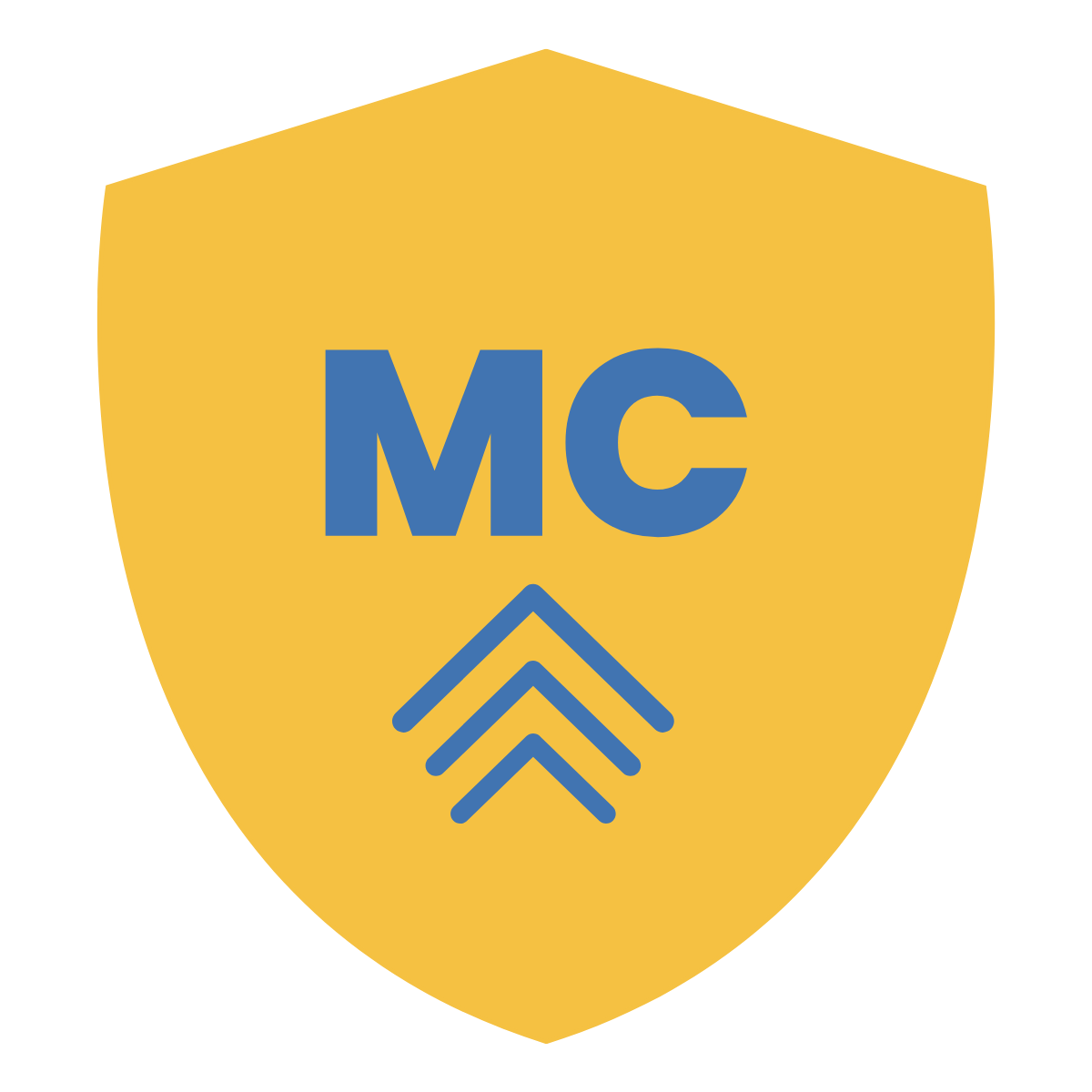 Activity 5.8.3 - Key Terms for Micro-Credential Activity (Source: Albuquerque Public Schools)
Continued on next page
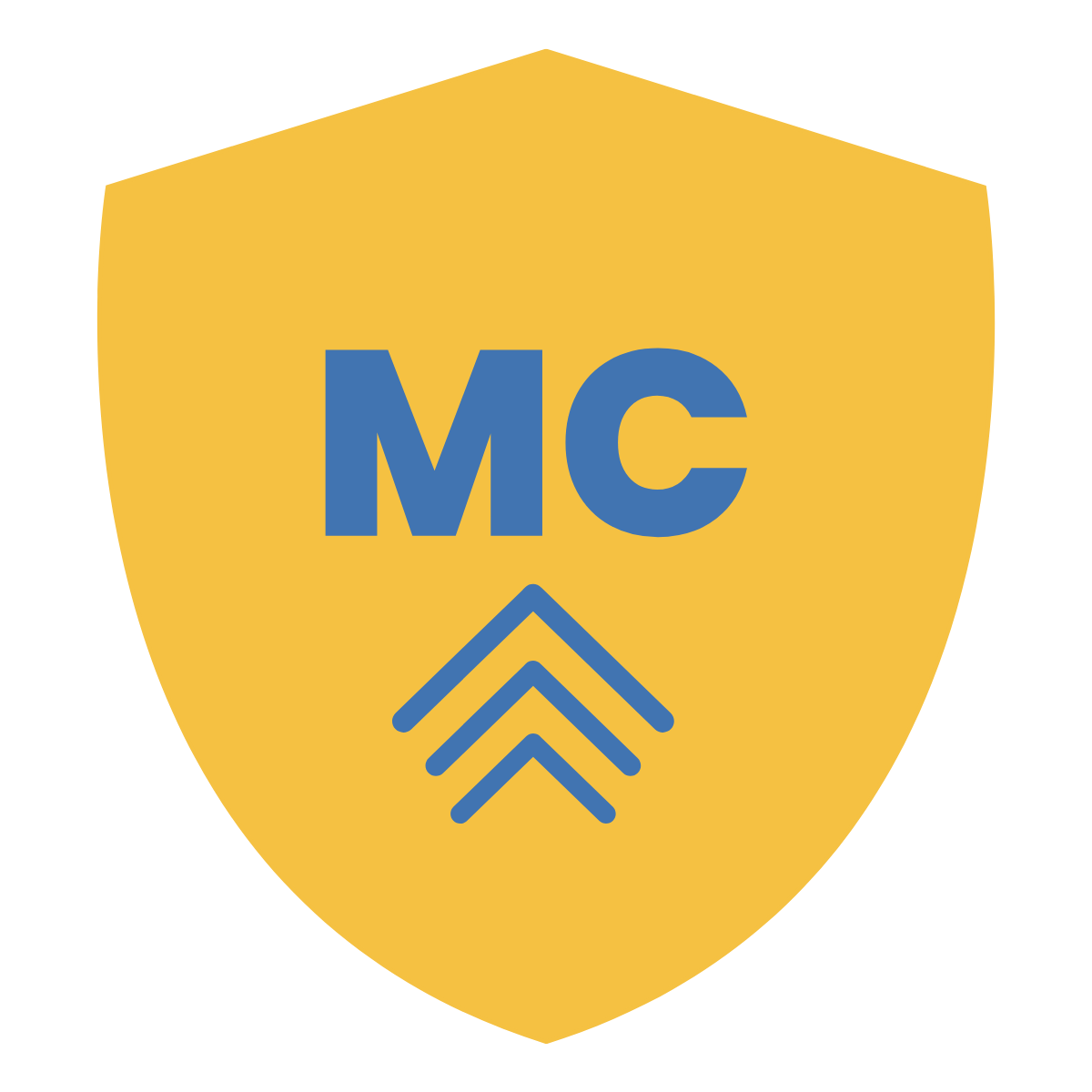 Activity 5.8.3 - Cultivating Community Partnerships
INSTRUCTIONS:
Using the family engagement plan template on the following pages, create a strategy for developing partnerships with the wider community that can be included within learning opportunities.
Determine 1-2 action steps for integrating community partnerships within learning opportunities across learning environments.
Continued on next page
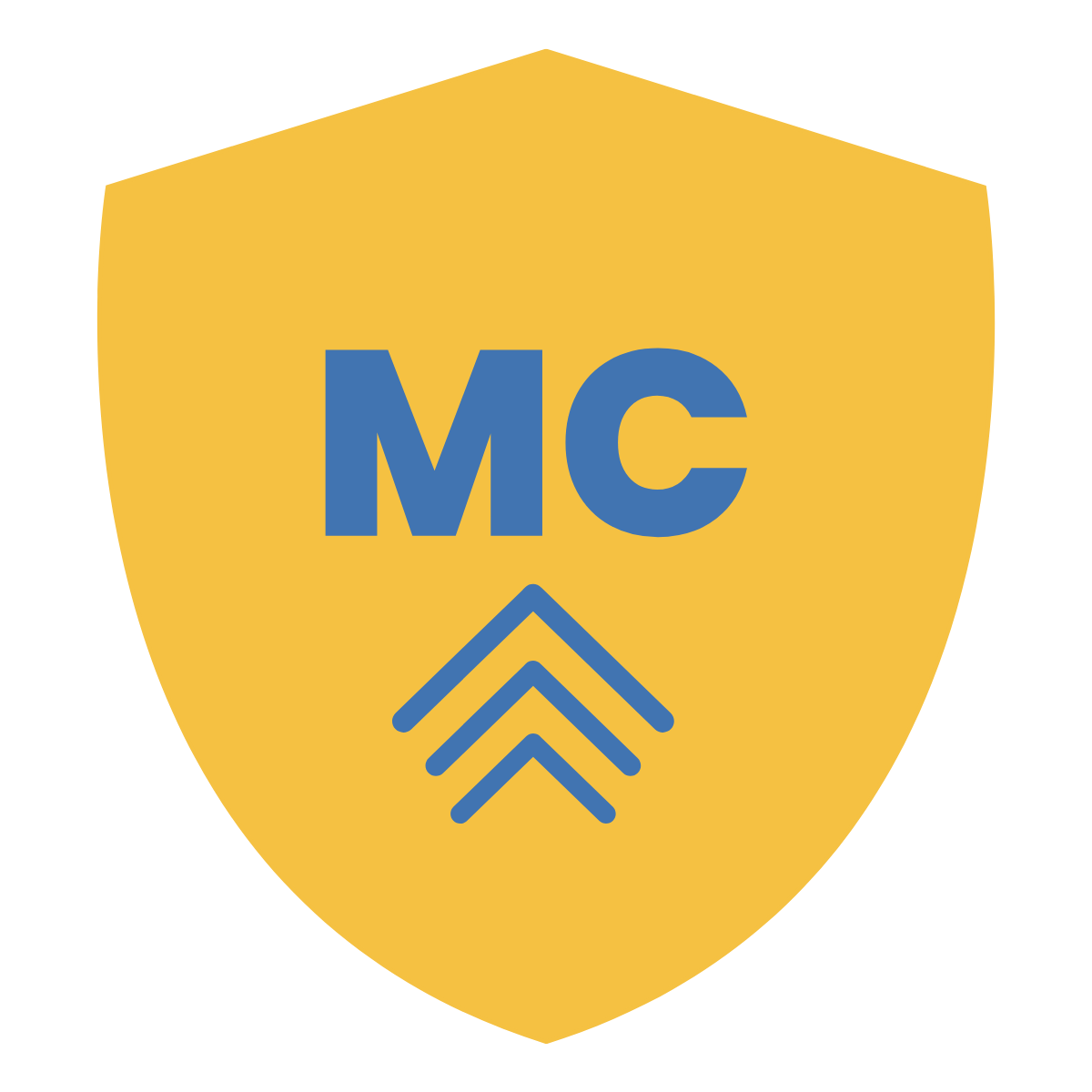 Activity 5.8.3 - Cultivating Community Partnerships (Continued)
Continued on next page
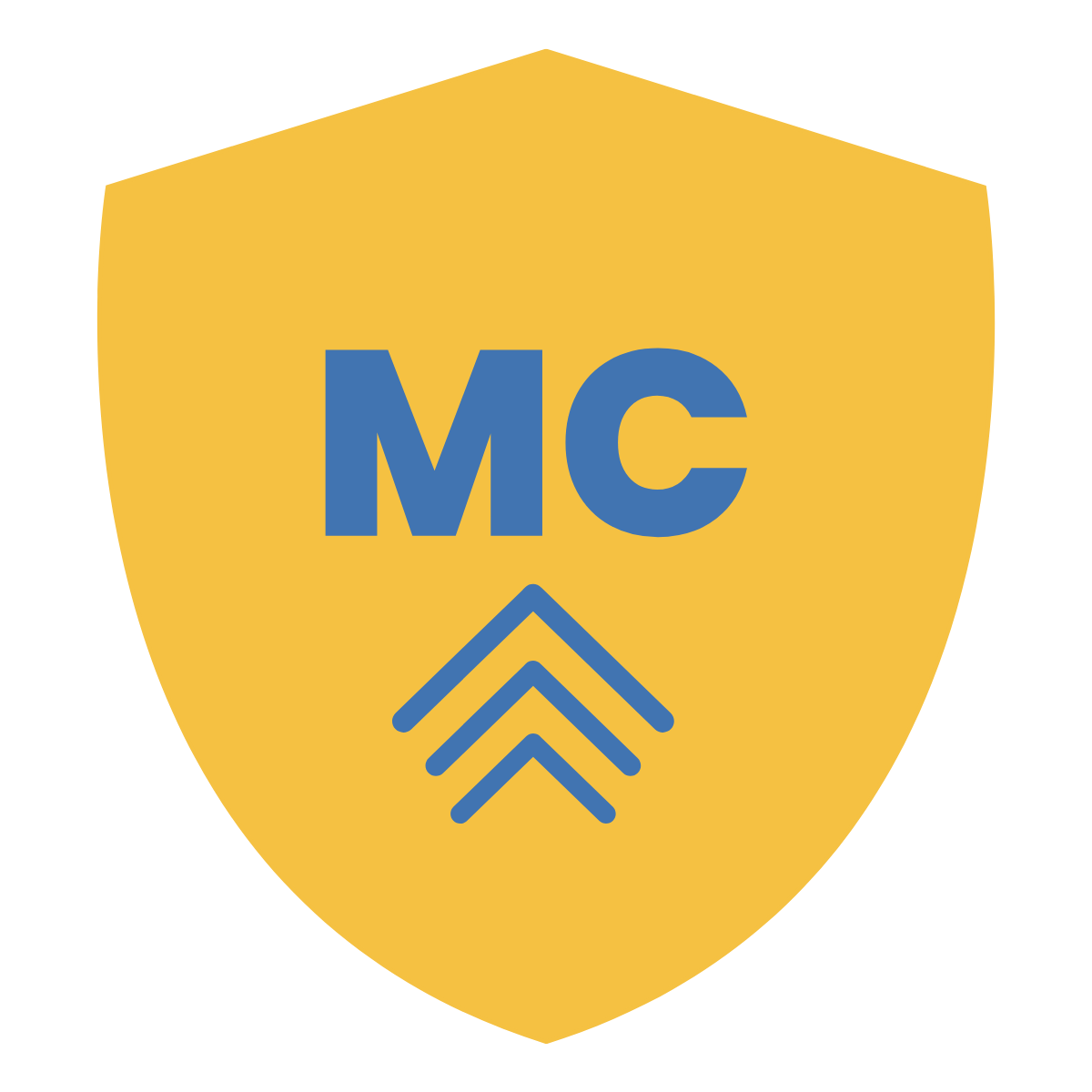 Activity 5.8.3 - Cultivating Community Partnerships (Continued)
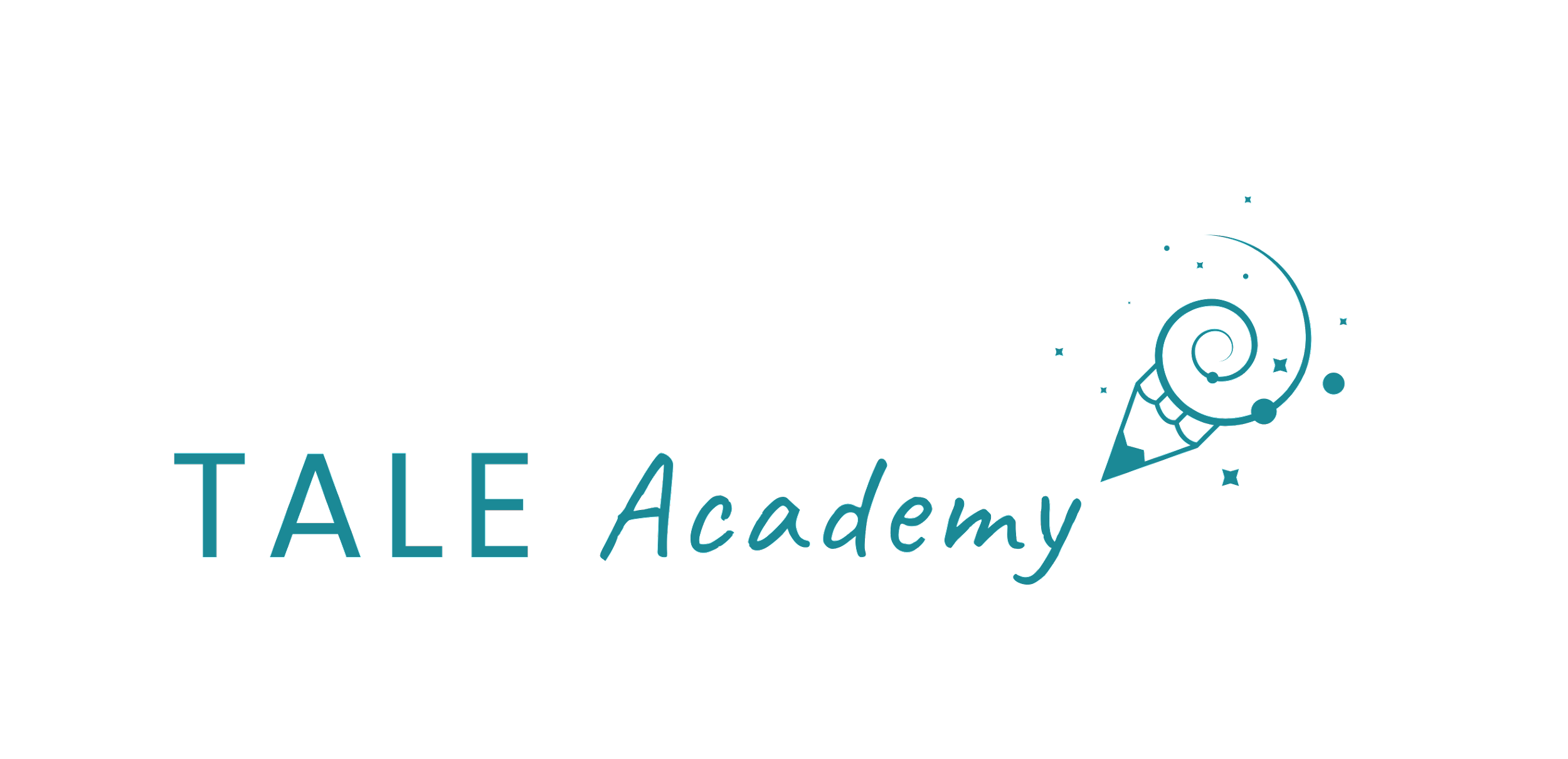 About the TALE Academy
The TALE Academy is a series of virtual learning experiences available to all New York State educators and offers a rich array of resources on topics related to teaching across learning environments (TALE). The TALE Academy is built upon the work New York State educators carried out during emergency remote teaching (ERT) throughout the COVID-19 pandemic and extends it toward the future. TALE invites educators to think beyond online learning to consider a broader perspective on teaching and learning that encompasses teaching across multiple environments (in-person, remote, and hybrid). 

About Teaching in Remote/Hybrid Learning Environments 
The TALE Academy is a part of a broader New York State Education Department (NYSED) initiative known as Teaching in Remote/Hybrid Learning Environments (TRLE). In July 2020, NYSED was awarded funding through the United States Department of Education’s Education Stabilization Fund-Rethink K-12 Education Models Grant to implement TRLE – a three-year project to build the capacity of teachers and educational leaders to effectively implement remote/hybrid learning for all students. To learn more, visit NYSED’s TRLE website: http://www.nysed.gov/trle. 

The content of the TALE Academy was produced in whole or in part with funds from Contract C014452 and does not necessarily reflect the position or policy of the New York State Education Department (NYSED), nor does mention of trade names, commercial products, or organizations imply endorsement by NYSED. In addition, NYSED, its employees, officers, and agencies make no representations as to the accuracy, completeness, currency, or suitability of the content herein and disclaim any express or implied warranty as to the same.
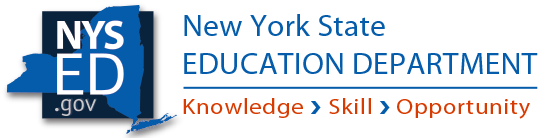 Slide template: slidesmania.com